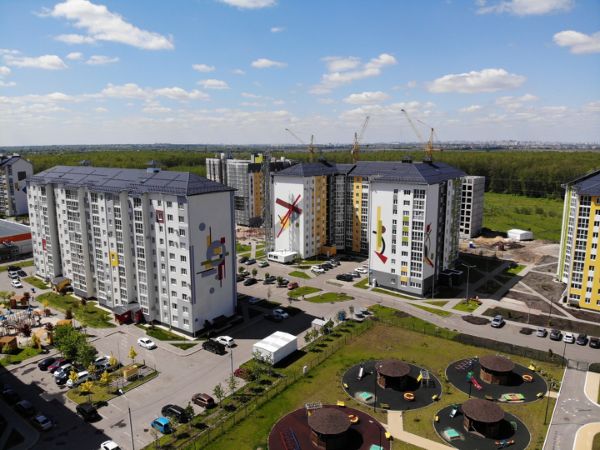 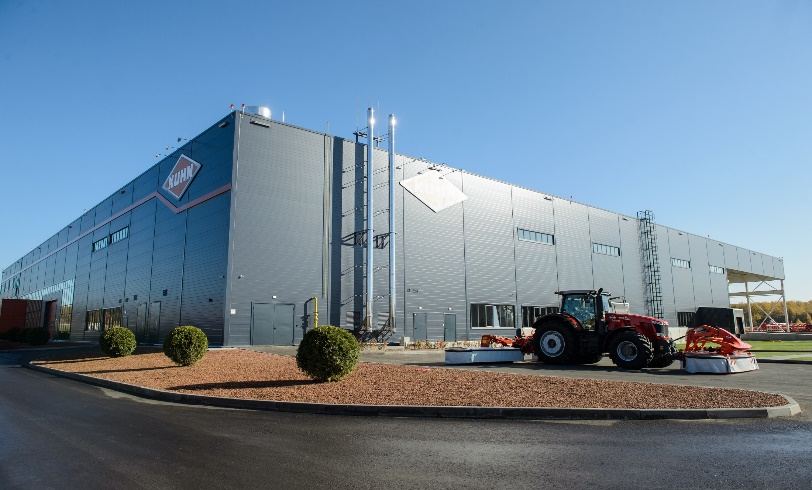 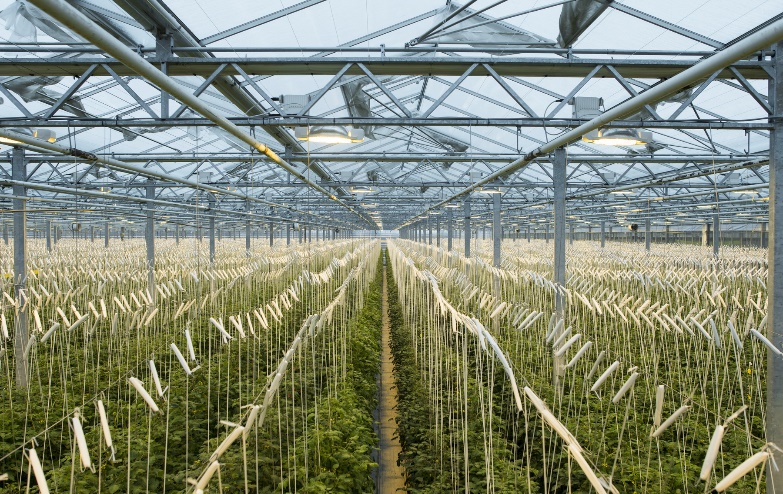 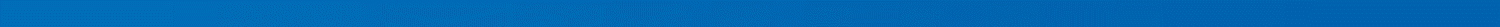 СВОДНЫЙ ДОКЛАД
о результатах мониторинга эффективности 
деятельности органов местного самоуправления 
городских округов и муниципальных районов 
Воронежской области по итогам 2021 года
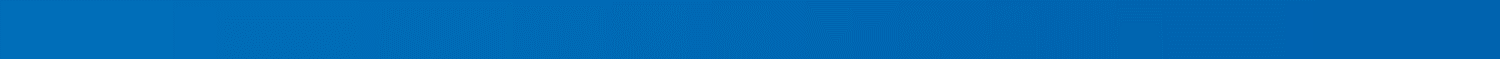 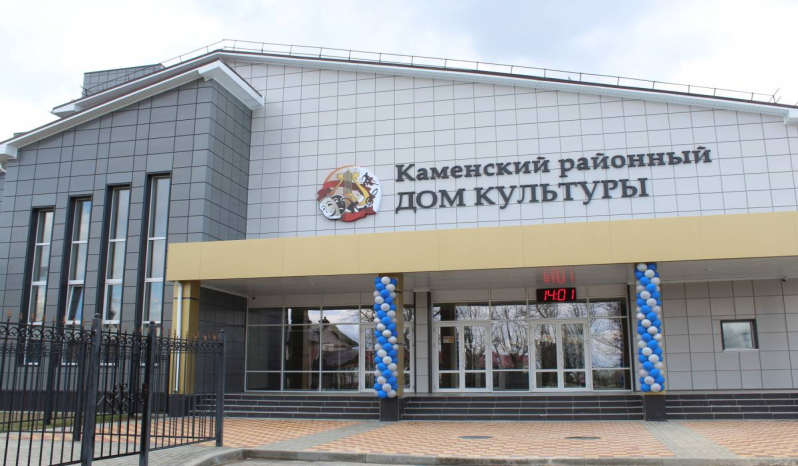 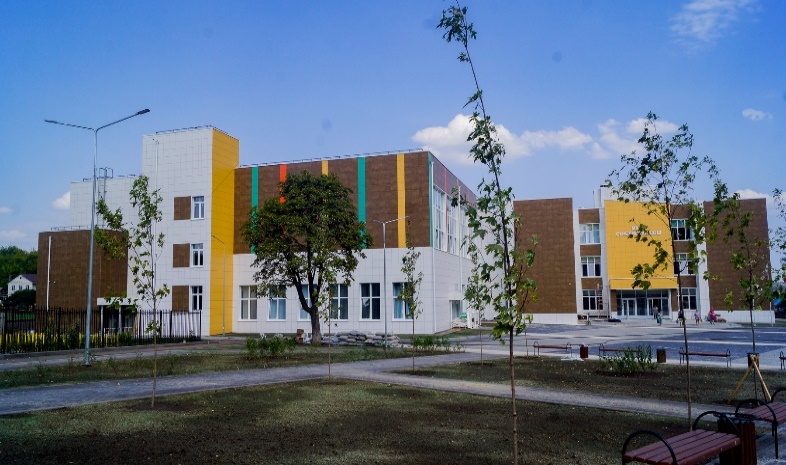 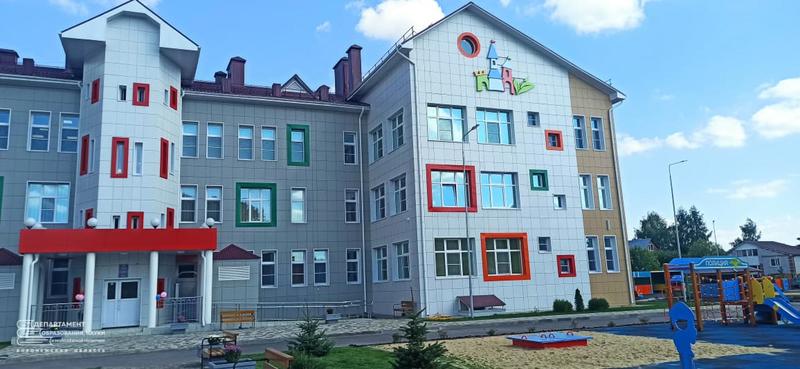 Департамент по развитию муниципальных образований Воронежской области
СОДЕРЖАНИЕ
Общая информация о муниципальных районах и городских округах Воронежской области……….……………………………..3

Введение……………………………………………………………………………………………………………………………………………….….5   

1 . Экономическое развитие
               Развитие малого и среднего предпринимательства…………………………………………..…..….………..………..…… 7  
               Улучшение инвестиционной привлекательности…..……………………………………………….………………….….…..12  
               Сельское хозяйство…………………………………………………………………………………………….………………….….…17  
               Дорожное хозяйство и транспорт..……………………………………………………….………………………………….…….20 
               Доходы населения…………………………………………………………………………………………………................................23 
               
 2. Образование
                Дошкольное образование……………………………………………………………………………………………………………… 30  
                Общее образование…..………………………………………………………………………………………………………………..... 34
Дополнительное образование…..……….………………………………………………………………………………………..... 41

 3. Культура……………………………………….……..………………………..……………………………………………………………..…...…44
   
 4. Физическая культура и спорт…………………………………………………………………….…………………………………..…………50
  
 5. Жилищное строительство и обеспечение граждан жильем…………………………….…………………….................................. 53

 6. Жилищно-коммунальное хозяйство…………………………………………………………………………………………………………. 58
  
 7. Энергосбережение и повышение энергетической эффективности..…………………….…………………………………….…..... 63
 
 8. Организация муниципального управления…………………………….……….……………………………….………………...…..….. 67  
             Удовлетворенность населения деятельностью органов местного самоуправления………..…………………..…..72

 9. Проведение независимой оценки качества условий оказания услуг 
муниципальными организациями социальной сферы………………………………………………………………………………………75

10. Результаты оценки эффективности деятельности органов
    местного самоуправления городских округов  и муниципальных районов……………………………………….………………..78
2
Общая информация о городских округах и муниципальных районах Воронежской области
3
4
ВВЕДЕНИЕ
В целях реализации положений Федерального закона от 06.10.2003 № 131-ФЗ «Об общих принципах организации местного самоуправления в Российской Федерации», Указа Президента Российской Федерации от 28.04.2008 № 607 «Об оценке эффективности деятельности органов местного самоуправления муниципальных, городских округов и муниципальных районов», постановления Правительства Российской Федерации от 17.12.2012 № 1317 «О мерах по реализации Указа Президента Российской Федерации от 28 апреля 2008 г. № 607 «Об оценке эффективности деятельности органов местного самоуправления муниципальных, городских округов и муниципальных районов» и подпункта «и» пункта 2 Указа Президента Российской Федерации от 7 мая 2012 г. № 601 «Об основных направлениях совершенствования системы государственного управления» в области приняты следующие нормативные правовые акты:
1. Указ губернатора Воронежской области от 21.02.2013 № 62-у (ред. от 25.10.2021) «Об оценке эффективности деятельности органов местного самоуправления городских округов и муниципальных районов Воронежской области»;
2. Указ губернатора Воронежской области от 30.11.2009 № 530-у (ред. от 21.04.2016)«Об утверждении Порядка организации проведения социологических опросов для определения уровня удовлетворенности населения деятельностью органов местного самоуправления городских округов и муниципальных районов Воронежской области»;
3. Указ губернатора Воронежской области от 28.03.2014 № 112-у (ред. от 25.10.2021) «Об определении Порядка организации и проведения опроса населения с применением информационно-телекоммуникационных сетей и информационных технологий по оценке эффективности деятельности руководителей органов местного самоуправления, унитарных предприятий и учреждений, действующих на региональном и муниципальном уровнях, акционерных обществ, контрольный пакет акций которых находится в собственности Воронежской области или в муниципальной собственности, осуществляющих оказание услуг населению муниципальных образований»;
4. Постановление правительства Воронежской области от 21.07.2014 № 663 (ред. от 25.03.2021) «О создании экспертной комиссии по рассмотрению результатов оценки населением эффективности деятельности руководителей органов местного самоуправления и организаций»;
5. Постановление Правительства Воронежской обл. от 21.01.2022 № 21 «Об утверждении Правил предоставления и методики распределения иных межбюджетных трансфертов на поощрение городских округов и муниципальных районов Воронежской области за достижение наилучших значений комплексной оценки показателей эффективности деятельности органов местного самоуправления городских округов и муниципальных районов».
Нормативные правовые акты размещены на Портале Воронежской области в сети «Интернет» в разделах: Власть/ Исполнительные органы государственной власти/ Департамент по развитию муниципальных образований Воронежской области/  Оценка эффективности деятельности муниципальных образований/ Оценка эффективности деятельности органов местного самоуправления городских округов и муниципальных районов Воронежской области по федеральным показателям.
5
В соответствии с постановлением Правительства Российской Федерации от 17.12.2012 № 1317, указом губернатора Воронежской области от 21.02.2013 № 62-у департаментом по развитию муниципальных образований Воронежской области проведена комплексная оценка эффективности деятельности органов местного самоуправления городских округов и муниципальных районов Воронежской области по итогам 2021 года, учитывающая средний объем (уровень) показателей за 3 года и средний темп роста показателей за 3 года. 
Оценка эффективности деятельности органов местного самоуправления осуществлялась отдельно по городским округам и отдельно по муниципальным районам. 
Источниками данных для проведения оценки являлись данные, представленные органами местного самоуправления, исполнительными органами государственной власти области, Территориальным органом Федеральной службы государственной статистики по Воронежской области. При проведении оценки значений показателей, имеющих несколько источников данных, предпочтение отдано данным исполнительных органов государственной власти области.
В соответствии с указом губернатора Воронежской области от 21.02.2013 № 62-у исполнительными органами государственной власти области проведен мониторинг эффективности деятельности органов местного самоуправления городских округов и муниципальных районов по следующим сферам: экономическое развитие, образование, культура, физическая культура и спорт, жилищное строительство и обеспечение граждан жильем, жилищно-коммунальное хозяйство, энергосбережение и повышение энергетической эффективности, организация муниципального управления, проведение независимой оценки качества условий оказания услуг муниципальными учреждениями социальной сферы. В ходе проведенного мониторинга определены зоны, требующие приоритетного внимания органов местного самоуправления, сформированы рекомендации органам местного самоуправления по повышению эффективности их деятельности и решению выявленных в ходе анализа проблем.
На основании информации, предоставленной исполнительными органами государственной власти области и структурными подразделениями правительства Воронежской области, департаментом по развитию муниципальных образований сформирован Сводный доклад о результатах мониторинга эффективности деятельности органов местного самоуправления городских округов и муниципальных районов Воронежской области по итогам 2021 года.
6
ЭКОНОМИЧЕСКОЕ РАЗВИТИЕ 


РАЗВИТИЕ МАЛОГО И СРЕДНЕГО ПРЕДПРИНИМАТЕЛЬСТВА
По данным Единого реестра субъектов малого и среднего предпринимательства (далее – ЕРСМСП) Федеральной налоговой службы по состоянию на 10.01.2022 на территории Воронежской области было зарегистрировано 85 008 субъектов малого и среднего предпринимательства (далее – МСП), из них 286 средних предприятий, 2 914 малых, 27 842 микропредприятия и 53 966 индивидуальных предпринимателей. 
Значительную долю в деятельности субъектов МСП занимает сфера оптовой и розничной торговли – 38%. Далее следуют: деятельность в сфере транспортировки и хранения – 14%, строительства – 10%, научной деятельности – 7%, обрабатывающих производств – 6%, операций с недвижимым имуществом – 5%, сельского хозяйства – 5%, информации и связи – 4%, гостиниц и предприятий общественного питания–3%, прочее – 8%.
Общее количество субъектов МСП в 2021 году выросло на 965 ед., при этом количество юридических лиц уменьшилось на 1 540 ед. или на 4,7%, а количество индивидуальных предпринимателей увеличилось на 2 505 ед. или на 4,9%. 
На уменьшение количества юридических лиц (в основном малых и микро- предприятий) повлияли ограничения, связанные с распространением коронавирусной инфекции, а также снижение спроса на товары и услуги. Это коснулось предприятий, которые не имели возможности перестроиться под онлайн- или дистанционный формат: сфера красоты и бытового обслуживания, перевозка пассажиров, предпринимателей, занятых ремонтом и обслуживанием автомобилей, и другие направления малого бизнеса. Многие предприниматели перешли в категорию самозанятых граждан. В 2021 году в Воронежской области количество самозанятых увеличилось в 2,6 раза и составило 49 645 человек.
Увеличению количества индивидуальных предпринимателей (далее – ИП) способствовал переход субъектов МСП на патентную систему налогообложения. По данным УФНС России по Воронежской области количество ИП, применяющих патентную систему налогообложения, на конец 2021 года составило 24 088 единиц.  
В 2021 г. Воронежская область сохранила свои позиции, занимая 3 место по ЦФО в сфере развития МСП. Увеличились численность занятых в сфере МСП и объем налоговых поступлений от малого и среднего бизнеса. 
По данным Минэкономразвития России численность занятых в сфере МСП, включая индивидуальных предпринимателей и самозанятых граждан, в 2021 году составила 389,0 тыс. человек (в 2020 году – 362,1 тыс. человек). 
Объем налоговых поступлений в консолидированный бюджет Воронежской области по специальным налоговым режимам от субъектов МСП (по данным ФНС России) по состоянию на 01.01.2022 составил 11 044,7 млн рублей (135,9% к 2020 году).
В Воронежской области сформирована базовая система государственной поддержки малого бизнеса, представляющая собой комплекс правовых, организационных и финансовых механизмов. Муниципальную инфраструктуру поддержки МСП представляют центры поддержки предпринимательства, которые действуют в 22 муниципальных образованиях области.
7
Поддержка предприятий малого бизнеса осуществлялась в рамках реализации мероприятий национального проекта «Малое и среднее предпринимательство и поддержка индивидуальной предпринимательской инициативы».
По итогам 2021 года в Центре «Мой бизнес» получили поддержку 6,5 тыс. субъектов МСП, физических лиц и самозанятых. В том числе оказаны услуги 3 845 уникальным гражданам, желающим вести свой бизнес, а также начинающим и действующим предпринимателям; предоставлены комплексные услуги (2 и более связанных между собой услуг) 1 801 субъекту МСП; прошли программы обучения и воспользовались услугами Центра «Мой бизнес» 395 самозанятых граждан.
В рамках антикризисной программы Микрокредитной компанией Фонд развития предпринимательства Воронежской области (далее – МКК ФРП ВО) субъектам МСП предоставлены отсрочки по выплате заемных средств по ранее выданным займам. До 5% годовых снижены процентные ставки по займам для субъектов МСП, осуществляющих деятельность в сфере производства; снижены процентные ставки до 2% годовых (займы до 500 тыс. рублей) для наиболее пострадавших отраслей, перечень видов экономической деятельности которых определен постановлением Правительства Российской Федерации от 07.09.2021 № 1513. 
В 2021 году МКК ФРП ВО предоставлено 376 займов 333 клиентам на общую сумму 573,5 млн рублей, в том числе 14 займов самозанятым на сумму 4,1 млн рублей.
Центрами поддержки предпринимательства в муниципальных районах области проведены 92 обучающих мероприятия, в которых приняли участие 1 303 субъекта МСП, оказано более 101 тыс. консалтинговых услуг, подготовлены документы для оформления микрозаймов через МКК ФРП ВО на общую сумму 388,8 млн рублей. 
Семи малым производственным предприятиям, осуществляющим деятельность на территории Бобровского, Богучарского, Семилукского районов и городского округа город Воронеж, предоставлены субсидии на компенсацию части затрат, связанных с увеличением производства продукции, объем заказов на которую превышает производственные мощности предприятий, на общую сумму 25 млн рублей, что позволит обеспечить создание не менее 27 новых рабочих мест. Кроме того, субсидии в виде грантов предоставлены 30 социальным предприятиям, занимающимся социально-значимыми видами деятельности, на общую сумму 14,7 млн рублей.
Число субъектов малого и среднего предпринимательства в расчете на 10 тыс. человек населения Воронежской области в соответствии с официальными данными Реестра ФНС на конец 2021 года составило 371,6 ед., что на 1,9 % выше уровня 2020 года и на 24,5% выше уровня 2018 года.
Рост значения показателя к 2020 году отмечен в 24 районах и 3 городских округах области. Лидирующие позиции по темпам роста занимают Рамонский (108,6%), Новоусманский (107,9%), Нижнедевицкий (106,8%), Таловский (106,8%) муниципальные районы.
Уменьшение значения показателя к 2020 году произошло в 7 муниципальных районах: Каширском, Павловском, Калачеевском, Подгоренском, Воробьевском, Верхнехавском, Богучарском. Уменьшение значения показателя в вышеназванных районах произошло как по причине прекращения деятельности предприятий, так и в связи с переходом субъектов МСП в категорию самозанятых граждан, которые не участвуют в расчете значения данного показателя.
Число субъектов малого и среднего предпринимательства в расчете на 10 тыс.человек населения, единиц
8
Рейтинг муниципальных образований по уровню показателя по-прежнему возглавляют 2 городских округа: город Воронеж (505,6 ед.) и Борисоглебский (299,2 ед.) и муниципальные районы: Рамонский (442,3 ед.), Новоусманский (315,2 ед.), Аннинский (299,2 ед.), Семилукский (278,4 ед.), Бутурлиновский (277,2 ед.), Калачеевский (273,2 ед.), Павловский (271,1 ед.).
Наименьшие значения показателя по-прежнему отмечены в Поворинском (157,1 ед.) и Подгоренском (167,8 ед.) муниципальных районах.
Число субъектов малого и среднего предпринимательства в расчете на 10 тыс.человек населения, единиц
Доля среднесписочной численности работников (без внешних совместителей) малых и средних предприятий в среднесписочной численности работников (без внешних совместителей) всех предприятий и организаций за 2021 год сократилась по отношению к 2020 году на 1,5 п.п. и составила 29,4 %.
В 2021 году наибольших значений показателя достигли Верхнехавский (32,5%), Новоусманский (30,8%), Богучарский (29,2%), Семилукский (28,5%) муниципальные районы, городские округа город Воронеж (34,9%) и Борисоглебский (28,7%). В 2021 году из числа лидеров выбыли 3 района (Бутурлиновский, Верхнемамонский, Эртильский) и вошли Петропавловский (29,4%), Каменский (28,9%), Павловский (26,6%) муниципальные районы. 
Наименьшие значения показателя вновь отмечены в Воробьевском (8,7%), Ольховатском (9,2%) муниципальных районах и городском округе город Нововоронеж (8,3%). 
Рост значений показателя отмечен в 16 муниципальных образованиях, наиболее существенный в Петропавловском (на 8,0 п.п.), Каменском (на 6,4 п.п.), Таловском (на 5,5 п.п.), Грибановском (на 4,5 п.п.) муниципальных районах.
Доля среднесписочной численности 
работников (без внешних совместителей) 
МСП в среднесписочной численности 
работников (без внешних совместителей)
 всех предприятий и организаций, %
9
Отрицательная динамика к предыдущему году отмечается в 16 районах и 2 городских округах. Снижение значения показателя, связанное с переходом предприятий из категории «средние» в категорию «крупные», произошло в Подгоренском (-14,3 п.п.) и Верхнемамонском (-3,9 п.п.) районах. Снижение показателя в Нижнедевицком (-4,3 п.п.) и Россошанском (-3,5 п.п.) районах обусловлено закрытием малых предприятий и микропредприятий и переходом предпринимателей в категорию самозанятых граждан.
Доля среднесписочной численности работников (без внешних совместителей) 
МСП в среднесписочной численности работников (без внешних совместителей)
 всех предприятий и организаций, %
В целях выявления проблем и препятствий, сдерживающих развитие малого и среднего предпринимательства, в Воронежской области ежегодно проводится Мониторинг развития предпринимательства. В 2021 году проведен комплекс экспертно-аналитических работ с целью выявления основных факторов, влияющих на текущее состояние малого и среднего предпринимательства, в том числе в условиях ухудшения ситуации в связи с распространением новой коронавирусной инфекции.
В 2021 году предприниматели муниципальных районов и городских округов Воронежской области оценили бизнес-климат в регионе на 4,68 баллов (по 5-ти балльной шкале). По сравнению с 2020 годом произошел рост оценки на 0,26 балла.
В среднем по области 67% респондентов в 2021 году продолжили осуществлять деятельность в обычном режиме (в 2020 году - 37%). Изменения, связанные с относительной стабилизацией финансового положения респондентов, видны также при анализе изменения выручки в 2021 году по сравнению с 2020 годом. В 2020 году только у 46% респондентов выручка не изменилась либо увеличилась, соответственно у 54% респондентов выручка упала. В 2021 году выручка не изменилась или увеличилась у 82% респондентов и упала у 18% респондентов. 
Наибольшее падение выручки произошло в отдельных отраслях: общественное питание (падение выручки отметили 36% респондентов), туризм и деятельность гостиниц (21% респондентов), бытовые услуги (20% респондентов), оптовая и розничная торговля (19% респондентов), образование и физкультурно-оздоровительная деятельность (16% респондентов).
По данным мониторинга основными факторами, негативно влияющими на развитие бизнеса в Воронежской области, являются изменения и ограничения, связанные с распространением новой коронавирусной инфекции. Эти изменения привели к возможному падению выручки, росту расходов и ухудшению финансового состояния бизнеса пострадавших отраслей.
10
Анализ данных анкетирования предпринимателей показал высокую информированность предпринимателей о мерах поддержки, предоставляемых в регионе: 90% опрошенных считают, что информации о мерах поддержки достаточно, все понятно. Для сравнения: в 2020 году ответ о том, что информации о мерах поддержки достаточно, дали 82% респондентов.
В ходе проведения мониторинга выявлены проблемы в сфере развития малого и среднего предпринимательства в период действия ограничительных мер, связанных с распространением новой коронавирусной инфекции. 
Наиболее значимыми, по мнению респондентов Воронежской области, являются:
- сокращение потребительского спроса и соответственно снижение объемов продаж;
- высокая налоговая нагрузка;
- высокая нагрузка обязательных платежей (сборы, оплата коммунальных и пр. платежей);
- недостаток квалифицированных кадров. 
По мнению респондентов, для развития их бизнеса необходимы следующие меры: существенное снижение налоговой нагрузки (31%), долгосрочные кредиты по низкой ставке (23%), продвижение товаров и услуг (17%), гранты и субсидии за счет бюджетных средств (16%).
В Центре «Мой бизнес» разработаны и реализуются комплексные услуги по продвижению товаров и услуг, проводятся обучающие мероприятия для начинающих и уже действующих предпринимателей, в том числе специализированные по отраслям, например, акселераторы для производственных и сельскохозяйственных предприятий.
Перечень задач и рекомендаций для органов местного самоуправления муниципальных образований по повышению эффективности деятельности и решению выявленных в ходе анализа проблем:
- информирование населения, граждан, желающих вести бизнес, начинающих и действующих предпринимателей о действующих мерах поддержки субъектов МСП, в том числе оказываемых организациями инфраструктуры поддержки предпринимательства и федеральными институтами развития в офлайн- и онлайн-форматах; 
- информирование предпринимателей о значимых изменениях в законодательстве, консультирование по вопросам и проблемам ведения бизнеса; 
- вовлечение граждан, желающих открыть бизнес, и уже действующих предпринимателей к участию в образовательных программах, реализуемых Центром «Мой бизнес», в том числе при поддержке федеральных институтов развития предпринимательства;
- участие в мероприятиях, проводимых организациями инфраструктуры поддержки предпринимательства; 
- расширение перечня мер поддержки, оказываемых субъектам МСП в рамках муниципальных программ (подпрограмм) развития предпринимательства (социальное предпринимательство, спорт, туризм);
- участие в реализации и внедрении механизмов имущественной поддержки в форме обеспечения кредитов объектами залогового и земельного фондов Воронежской области, а также льготной аренды земельных участков областной и муниципальной собственности для проектов в приоритетных отраслях (спорт, производство, дошкольное образование, туризм);
- изучение и внедрение успешных муниципальных практик, направленных на развитие и поддержку МСП; 
- активизация деятельности координационных советов по развитию предпринимательства.
11
УЛУЧШЕНИЕ ИНВЕСТИЦИОННОЙ ПРИВЛЕКАТЕЛЬНОСТИ
Привлечение инвестиций является одним из ключевых показателей социально-экономического развития области.
Несмотря на сложную эпидемиологическую ситуацию и связанные с ней вынужденные ограничения Воронежской области в 2021 году удалось возобновить положительную динамику роста инвестиций. Объем инвестиций в основной капитал составил почти 285,9 млрд рублей и вырос в сопоставимой оценке на 4,4 % к 2020 году.
По объему инвестиций в основной капитал Воронежская область по-прежнему занимает 3 место в ЦФО после города Москвы и Московской области.
Основными инструментами привлечения инвестиций являются организационные и финансовые меры государственной поддержки инвесторов:
1. Организационное сопровождение всех стадий реализации инвестиционного проекта;
2. Оптимизация процедур получения разрешительной документации;
3. Предоставление инвесторам субсидий из областного бюджета на оплату части процентов за пользование кредитами российских кредитных организаций, привлекаемых для реализации инвестиционных проектов;
4. Софинансирование за счет средств областного бюджета строительства объектов инженерной инфраструктуры, предоставление субсидий на возмещение расходов по оплате услуг за технологическое присоединение к электрическим сетям;
5. Предоставление льгот по налогу на имущество организаций, налогу на прибыль в части, подлежащей зачислению в областной бюджет;
6. Предоставление инвесторам льготных условий пользования землей и другими природными ресурсами, не противоречащих федеральному законодательству, в том числе в индустриальных парках Воронежской области.
Всего при областной поддержке реализуются 68 особо значимых инвестиционных проектов на общую сумму 252 млрд рублей. По итогам 2021 года за счет реализации проектов было создано почти 1750 рабочих мест.
С целью развития инвестиционной деятельности в регионе правительством Воронежской области сформированы новые механизмы: создана особая экономическая зона, территория опережающего развития в моногороде Павловск, постоянно расширяется сеть индустриальных парков. В области функционируют индустриальные парки «Масловский», «Бобровский», «Лискинский», «Перспектива», «Воронеж».
Кроме того, в Воронежской области реализуется механизм предоставления инфраструктурных бюджетных кредитов, анонсированный Президентом Российской Федерации в послании Федеральному собранию. В рамках инфраструктурных бюджетных кредитов в области реализуется пять инфраструктурных проектов, в частности строительство инженерных и транспортных коммуникаций при комплексной жилой застройке территорий, реконструкция очистных сооружений в моногороде Павловск, создание инфраструктуры ТОСЭР Павловск, индустриального парка «Масловский» и особой экономической зоны промышленно-производственного типа «Центр».
В конце 2021 года в области принят закон для организаций – участников региональных инвестиционных проектов, устанавливающий льготные ставки по налогу на прибыль.
Кроме того, планируется применение нового механизма стимулирования инвестиционной активности, разработанного Минэкономразвития РФ, который предусматривает использование высвобождаемых за счет списания бюджетных кредитов средств на строительство инфраструктуры для новых инвестиционных проектов.
12
Объем инвестиций в основной капитал
(за исключением бюджетных средств)
 в расчете на 1 жителя, тыс.рублей
В 2021 году в целом по области объем инвестиций в основной капитал (за исключением бюджетных средств) составил 144,2 млрд руб., в расчете на 1 жителя – 62,8 тыс. руб., что выше уровня 2020 года на 19,6 %, 2018 года – на 6,6 %.
Наибольшие объемы инвестиций были привлечены в Рамонском (248,3 тыс. руб. на человека), Павловском (174,8 тыс. руб.), Бобровском (166,8 тыс. руб.), Новоусманском (110,9 тыс. руб.), Верхнемамонском (107,0 тыс. руб.) муниципальных районах и городском округе г. Нововоронеж (117,4 тыс. руб.), что связано с реализацией ряда инвестиционных проектов.
Муниципальные образования – лидеры  2021 года 
по объему инвестиций в основной капитал  (за исключением 
бюджетных средств) в расчете на 1 жителя, тыс.рублей
Наиболее крупные инвестиционные проекты:

- увеличение мощности кондитерской фабрики ООО «КДВ Воронеж», строительство птицефабрики с Цехом убоя и глубокой переработки мяса ООО «Агрохолдинг Рамонская индейка», строительство завода по сборке и производству сельскохозяйственной техники ООО «КУН Восток» в Рамонском районе;
- строительство предприятия по убою, переработке и хранению животноводческой продукции ООО «АГРОЭКО-ЮГ», завода по производству семян подсолнечника, кукурузы, рапса, сои ООО «Танаис Семанс», модернизация производства АО «Павловск Неруд», АО «Павловскагропродукт», ООО «Агрофирма «Тихий дон» в Павловском районе;
- строительство тепличного комплекса ООО «ТК Воронежский», сыродельного завода ООО «DMK GmbH», завода по производству сельскохозяйственной техники ООО «АгростройРус», элеватора ООО «СититоргАгро» в Бобровском районе;
- строительство завода по производству электроники (ЖК – телевизоров) ООО «Синоквант», модернизация производства маслозавода ООО «ОЛСАМ», строительство мебельной фабрики и логистического центра ООО «Ангстрем» в Новоусманском районе;
- строительство свинокомплекса в с. Гороховка ООО «Агроэко – Восток» в Верхнемамонском районе;
- обеспечение безопасной и устойчивой работы действующих энергоблоков, поддержание в безопасном состоянии остановленных энергоблоков Нововоронежской АЭС в городском округе г. Нововоронеж.
13
Объем инвестиций в основной капитал (за исключением бюджетных средств) в расчете на 1 жителя, тыс. рублей
В 2021 году в 20 муниципальных образованиях области наблюдается рост значений показателя по сравнению с предыдущим годом. Лидерами по темпам роста показателя в 2021 году стали Поворинский (рост в 2,8 раза), Хохольский (рост в 2,5 раза), Репьевский (рост в 2,1 раза), Подгоренский (рост в 2,0 раза) муниципальные районы.
Значительный рост обусловлен модернизацией производства ООО «Бормаш», ООО «Мастер» в Поворинском районе; обновлением материально-технической базы ООО «ЭФКО Косметик», ООО «Дон», ООО «Хохольский сахарный комбинат» в Хохольском районе; строительством подъездной автомобильной дороги к фермам ООО «Коммуна» по откорму мелкого рогатого скота в Репьевском районе; модернизацией производства ООО «МПК Сагуны» в Подгоренском районе.
Несмотря на рост инвестиций по-прежнему низкие значения показателя в Репьевском (4,8 тыс. руб. на человека) и Петропавловском (4,2 тыс. руб.) районах. Самое низкое значение при отрицательной динамике отмечается в Грибановском районе (3,0 тыс. руб.).
Всего отрицательная динамика по отношению к 2020 году отмечается в 14 муниципальных образованиях. Снижение показателя обусловлено следующими основными факторами:
завершением начатых ранее инвестиционных проектов или переносом сроков реализации инвестиционных проектов;
невыполнением намеченных задач по осуществлению инвестиций самими предприятиями в связи с отсутствием финансов, высоким уровнем неопределенности условий осуществления хозяйственной деятельности.
В целях улучшения значений показателя администрациями муниципальных образований области необходимо проводить работу по учету в статистической отчетности инвестиций малых и микропредприятий, расположенных на территории муниципального образования, и мониторингу полного и своевременного отражения инвестиций крупных и средних предприятий в формах статистической отчетности.
14
В 2021 году в результате деятельности органов местного самоуправления Воронежской области обеспечено стабильное функционирование муниципального имущественного комплекса, настроенного на решение конкретных социальных и экономических задач как муниципалитетов, так и региона в целом. 
Осуществлялось совершенствование нормативной правовой базы по всем направлениям деятельности в сфере имущественно-земельных отношений, осуществлена регламентация муниципальных услуг и функций, проводится работа по переводу массовых социально-значимых услуг в электронный вид, что позволяет повышать эффективность и прозрачность деятельности органов местного самоуправления. 
Продолжена работа по оптимизации объектов управления (муниципальных предприятий и учреждений, недвижимого имущества, земельных ресурсов). Так, проводятся мероприятия по сокращению количества муниципальных предприятий (ликвидация недействующих, акционирование). Ведение данной работы становится еще более актуальным в связи с принятием Федерального закона от 27.12.2019 № 485-ФЗ «О внесении изменений в Федеральный закон «О государственных и муниципальных унитарных предприятиях» и Федеральный закон «О защите конкуренции», предусматривающего запрет на создание и осуществление деятельности унитарных предприятий в сферах, не определенных законом. 
Проведена работа по оформлению права муниципальной собственности на объекты недвижимости и земельные участки, находящиеся в реестре муниципальных образований, что делает их более привлекательными для инвесторов и пользователей, а также дает возможность в полной мере распоряжаться ими. Осуществлялась инвентаризация и приватизация муниципального имущества.
Все эти мероприятия позволяют совершенствовать систему управления и распоряжения имуществом, оптимизировать состав муниципального имущества, обеспечивать поступление в местные бюджеты дополнительных доходов.
Доля площади земельных участков, 
являющихся объектами налогообложения 
земельным налогом, в общей площади 
территорий муниципальных образований, %
В 2021 году доля площади земельных участков, являющихся объектами налогообложения земельным налогом, в общей площади территорий муниципальных образований составила 93 %, что выше уровня 2020 года на 0,5 п.п. и уровня 2018 года – на 1,3 п.п. 
Свыше 95% земель являются объектами налогообложения в 20 муниципальных образованиях: Аннинском, Новоусманском, Нижнедевицком, Верхнемамонском, Верхнехавском, Новохоперском, Бобровском, Ольховатском, Каширском, Каменском, Грибановском, Репьевском, Хохольском, Поворинском, Богучарском, Эртильском, Кантемировском, Терновском, Таловском муниципальных районах и Борисоглебском городском округе.
15
Доля площади земельных участков, являющихся объектами налогообложения земельным налогом, в общей площади территорий муниципальных образований, %
Положительная динамика по отношению к предыдущему году прослеживается в 24-х муниципальных образованиях, лидерами среди которых является городской округ г. Воронеж (+5 п.п.) и Семилукский муниципальный район (+3 п.п.). Несмотря на положительную динамику, наименьшие значения показателя по-прежнему отмечаются в Россошанском районе (75,1%) и городском округе г. Воронеж (80%). 
Наблюдается общая тенденция к увеличению площади земельных участков, по которым уплачивается земельный налог, что положительно отражается на формировании местных бюджетов.
В целях улучшения значений показателей органам местного самоуправления рекомендуется:

в рамках муниципального земельного контроля проводить проверки и выявлять неиспользуемые земельные участки или земельные участки, используемые не по целевому назначению; 
обеспечить вовлечение в оборот ранее неиспользуемых земель;
проводить разъяснительную работу с физическими и юридическими лицами о необходимости оформления правоустанавливающих документов на земельные участки в соответствии с действующим законодательством.
16
СЕЛЬСКОЕ ХОЗЯЙСТВО
Воронежская область - один из крупнейших аграрных регионов Российской Федерации. По объему производимой продукции сельского хозяйства область занимает 4-е место. 
В 2021 году Воронежской областью произведено 4,4 % общероссийского объема продукции сельского хозяйства общей стоимостью 334,5 млрд рублей. Регион уверенно входит в топ-пять субъектов, внесших наибольший вклад в производство сельхозпродукции страны (среди регионов ЦФО Воронежская область занимает 2 место).
В 2021 году объем инвестиций в сельское хозяйство составил 22,0 млрд руб., индекс физического объема инвестиций в основной капитал сельского хозяйства - 76,8 % к уровню предыдущего года. Несмотря на замедление темпов роста инвестиционной активности, регион входит в пятерку лидеров по объему инвестиций в АПК среди регионов России.  
Важным фактором, стимулирующим развитие аграрного сектора, является господдержка. В 2021 году мерами государственной поддержки, объем которой составил 7,8 млрд рублей, воспользовались 1082 получателя более чем по 40 направлениям.
Сохранение и приумножение достигнутых в отрасли позиций невозможно без повышения качества жизни сельского населения. Основным инструментом для решения данной задачи стали мероприятия Государственной программы Российской Федерации «Комплексное развитие сельских территорий».
В рамках реализации мероприятий Государственной программы в 2021 году:
- введены в эксплуатацию 2600 квадратных метров жилья, в результате чего улучшены жилищные условия 23 сельских семей;
-  введены в эксплуатацию 12 км водопроводных сетей;
- осуществлялась реализация 9 проектов в рамках ведомственной целевой программы «Современный облик сельских территорий» (спортивный комплекс с плавательным бассейном в с. Новая Усмань Новоусманского района, дом культуры в с. Щучье, спортивная площадка в с. Петропавловка Лискинского района, канализационные сети в п. Таловая (II этап) Таловского района, реконструкция системы водоснабжения и капитальный ремонт школы в с. Алферовка Новохоперского района, капитальный ремонт дома культуры в с. Каширское Каширского района, лыжероллерная трасса в р.п. Панино Панинского района, сети водоснабжения в с. Бродовое Аннинского района, реконструкция системы водоснабжения в п. Копенкина Россошанского района);
- завершено строительство инфраструктурного проекта комплексной компактной застройки в п. Лушниковка Бобровского района;
- построено 26 км автомобильных дорог (5 дорог);
- возмещены затраты сельхозорганизациям по 12 договорам обучения и 1343 договорам производственной практики;
- реализованы 86 проектов по благоустройству сельских территорий в 23 муниципальных районах области.
В 2021 году объем средств на реализацию мероприятий программы составил 1 628,1 млн рублей, из них 1 572,9 млн рублей – средства федерального бюджета.
17
Доля прибыльных сельскохозяйственных 
организаций в общем их числе, %
В 2021 году производственно-финансовую деятельность осуществляли 421 сельскохозяйственная организация в 31 муниципальном районе и 2 городских округах. По итогам отчетного периода получена прибыль в 397 сельхозорганизациях, в 24 – результатом деятельности стал убыток. По результатам производственной деятельности за 2021 год в сельскохозяйственных организациях прибыль до налогообложения составила 46 млрд рублей (на 7 млрд рублей больше, чем в 2020 году),
Доля прибыльных сельскохозяйственных организаций составила 94,3%, что ниже уровня 2020 года на 0,6 п.п и выше уровня 2018 года на 6,1 п.п.
В 18 муниципальных образованиях (Борисоглебском городском округе, Верхнемамонском, Верхнехавском, Воробьевском, Грибановском, Каменском, Кантемировском, Лискинском, Новохоперском, Ольховатском, Острогожском, Павловском, Панинском, Подгоренском, Репьевском, Семилукском, Таловском, Терновском муниципальных районах) все сельскохозяйственные организации завершили 2021 год с прибылью. 
Наименьшая доля прибыльных организаций – в Рамонском (55,6%), Нижнедевицком (77,8%), Бобровском (80%) муниципальных районах.
18
Основными проблемами, сдерживающими развитие сельскохозяйственного производства, являются:

высокая волатильность цен на реализуемую сельхозтоваропроизводителями продукцию;
рост цен и тарифов на энергоносители и другие товарно-материальные ресурсы, используемые в сельскохозяйственном производстве;
дефицит высококвалифицированных кадров в АПК;
отток трудоспособного населения, особенно молодежи, сокращение сельской поселенческой сети;
низкий уровень развития кооперационных связей между сельхозорганизациями, кретьянско-фермерскими хозяйствами и личными подсобными хозяйствами;
рост монополизации торговых сетей в условиях несовершенства инфраструктуры агропродовольственного рынка, ограничивающий доступ к нему сельскохозяйственными товаропроизводителями.
В целях решения существующих проблем и повышения эффективности производственно-финансовой деятельности сельскохозяйственных товаропроизводителей администрациям муниципальных образований области необходимо:

проводить работу по повышению инвестиционной привлекательности муниципального образования;
повышать эффективность использования муниципальной собственности и земельных ресурсов;
создавать условия для развития сельскохозяйственной кооперации на территориях муниципальных образований;
принимать меры по обеспечению сельскохозяйственных потребительских кооперативов торговыми местами, усилить работу по формированию устойчивой системы сбыта сельхозпродукции;
создавать условия для привлечения квалифицированных кадров в сельскохозяйственные организации, повышать уровень комплексного обустройства сельских населенных пунктов объектами социальной и инженерной инфраструктуры.
19
ДОРОЖНОЕ ХОЗЯЙСТВО И ТРАНСПОРТ
В настоящее время основной задачей в дорожном хозяйстве Воронежской области является сохранение и улучшение транспортно-эксплуатационных характеристик существующих автомобильных дорог общего пользования, увеличение протяженности автомобильных дорог с твердым покрытием, отвечающим нормативным требованиям.  
По состоянию на 31.12.2021 г. общая протяженность автомобильных дорог общего пользования местного значения составила    20 766,1 км из них нормативным требованиям не соответствовало 14 391,1 км. Доля протяженности автомобильных дорог общего пользования местного значения, не отвечающих нормативным требованиям, в общей протяженности автомобильных дорог общего пользования местного значения по области составила 69,3%, что ниже уровня 2020 г. на 4,1 п.п. и уровня 2018 г. на 12,7 п.п.
Меньше всего дорог не соответствует нормативным требованиям в Репьевском (доля составляет - 50,6%), Воробьевском, Новохоперском (по 51,3%), Панинском (53,7%), Верхнемамонском (56,5%) муниципальных районах и городском округе г. Воронеж (64,3%).
Самый высокий удельный вес протяженности автомобильных дорог общего пользования местного значения, не отвечающих нормативным требованиям, - в Эртильском (81,2%), Новоусманском (79,4%), Каширском (78,7%), Петропавловском, Таловском (по 76,2%), муниципальных районах.
Положительная динамика наблюдается во всех муниципальных образованиях. Наилучшая динамика - в Верхнемамонском (-12,9 п.п.), Воробьевском (-10,8 п.п.), Петропавловском (-8,7 п.п.), Репьевком (-8,5 п.п.) и Панинском (-8,5 п.п.) муниципальных районах.
Доля протяженности автомобильных дорог 
общего пользования местного значения, 
не отвечающих нормативным требованиям, %
20
Большинство муниципальных образований обеспечили уменьшение протяженности автомобильных дорог общего пользования местного значения, не отвечающих нормативным требованиям, за счет проведения масштабного комплекса мероприятий по их ремонту.
В 2021 году за счет субсидий из областного бюджета был осуществлен ремонт 434 км дорог с твердым покрытием и осуществлено щебенение 492 км грунтовых дорог местного значения. Кроме того, за счет муниципальных дорожных фондов произведен ремонт 58 км дорог с твердым покрытием и осуществлено щебенение 114 км грунтовых дорог.
В рамках реализации программы по комплексному развитию сельских территорий осуществлено строительство 25,94 км автомобильных дорого местного значения, ведущих к объектам агропромышленного комплекса на сельских территориях в Бобровском, Кантемировском и Репьевском районах муниципальных районах. Строительство дорог позволило обеспечить населению бесперебойный проезд к объектам АПК, повысить перспективу хозяйственного развития и инвестиционную привлекательность сельских территорий.
Доля населения, проживающего в населенных пунктах, не имеющих регулярного автобусного и (или) железнодорожного сообщения с административным центром городского округа (муниципального района), в общей численности населения в целом по муниципальным образованиям снизилась на 0,013 п.п. по сравнению с 2018 и 2020 годами и составила 0,02%. 
Во всех городских округах и в 26 муниципальных районах регулярным автобусным сообщением обеспечены все населённые пункты. В 2021 году полностью обеспечено автобусным сообщением население Бутурлиновского района.
В пределах 0,5% население не обеспечено транспортным обслуживанием в Подгоренском (0,32%), Россошанском (0,22%), Павловском (0,15%), Новоусманском (0,12%), Нижнедевицком (0,04%) муниципальных районах.
В большинстве муниципальных образований отмечается улучшение значений показателя по отношению к 2020 году. В основном это стало возможным благодаря оптимизации муниципальной маршрутной сети и организации заездов в ранее необслуживаемые населенные пункты.
Снижение значения показателя в отдельных муниципальных районах затруднено в связи с: 

- отсутствием дорожного покрытия, обеспечивающего должную безопасность выполнения перевозок пассажиров транспортом общего пользования (отсутствие автомобильных дорог IV категории);
- низкой численностью населения, проживающего в населенных пунктах, не обеспеченных маршрутным сообщением; 
- массовой автомобилизацией населения;
- отсутствием регулярной потребности населения в осуществлении таких перевозок, определенной в результате проведения исследований пассажиропотока и на сходах граждан, особенно в зимний период;
- недостаточным финансированием пассажирских перевозок со стороны областного и местного бюджетов.
21
С целью повышения эффективности деятельности и решения выявленных в ходе анализа проблем органам местного самоуправления муниципальных образований рекомендуется:

1. Поддерживать в актуальном состоянии сведения об автомобильных дорогах общего пользования местного значения посредством внедрения на территории Воронежской области общедоступной информационной системы контроля за формированием и использованием средств дорожных фондов всех уровней.
2. Обеспечить достоверность предоставляемых муниципальными районами данных и их соответствие сведениям в реестрах дорог поселений и в статистических отчетах 3-дг (МО).
3. Продолжить актуализацию комплексных схем организации дорожного движения в соответствии с Федеральным законом от 29.12.2017 № 443-ФЗ «Об организации дорожного движения в Российской Федерации и о внесении изменений в отдельные законодательные акты Российской Федерации».
4. Обеспечить направление оператору информационно-аналитической системы регулирования на транспорте (АСУ ТК) на бумажном носителе или в электронном виде комплексных схем дорожного движения, проектов организации дорожного движения и результатов мониторинга дорожного движения в соответствии с пунктами 16 и 56 приказа Минтранса России от 30.07.2020 № 274 «Об утверждении Правил подготовки документации по организации дорожного движения» и пунктом 10 приказа Минтранса России от 18.04.2019 № 114 «Об утверждении Порядка мониторинга дорожного движения». 
5. Повысить контроль за качеством выполняемых работ и используемыми материалами при проведении ремонта автомобильных дорог местного значения за счет субсидий из областного бюджета.
6. Проработать вопрос разработки проектной документации для участия в реализации мероприятий по развитию транспортной инфраструктуры на сельских территориях в рамках подпрограммы «Комплексное развитие сельских территорий» государственной программы Воронежской области «Развитие сельского хозяйства, производства пищевых продуктов и инфраструктуры агропродовольственного рынка».
7. Обеспечить заключение муниципальных контрактов на выполнение работ, связанных с осуществлением регулярных перевозок по муниципальным маршрутам по регулируемым тарифам пассажиров и багажа в соответствии с нормами и требованиями Федерального закона от 13.07.2015 № 220-ФЗ «Об организации регулярных перевозок пассажиров и багажа автомобильным транспортом и городским наземным электрическим транспортом в Российской Федерации и о внесении изменений в отдельные законодательные акты Российской Федерации».
8. Разработать и внедрить (на муниципальных ПАТП) гибкий график движения автобусов по маршрутам в весенне-летний период.
22
ДОХОДЫ НАСЕЛЕНИЯ
Основным показателем, характеризующим уровень жизни населения, является размер среднемесячной номинальной начисленной заработной платы. В целом по Воронежской области в 2021 году он составил 40 875,7 руб. и увеличился по сравнению с 2020 годом на 12,4% (по оценке департамента труда и занятости населения Воронежской области). По данному показателю область традиционно занимает 2 место в Центрально-Черноземном районе и 7 место в Центральном Федеральном округе.
Реальная заработная плата в 2021 году составила 103,8 %.
Среднемесячная номинальная начисленная заработная плата работников предприятий, 
организаций и муниципальных учреждений социальной сферы, тыс. рублей
23
24
Размер среднемесячной номинальной начисленной заработной платы работников крупных и средних предприятий и некоммерческих организаций в 2021 году в среднем по Воронежской области составил 44 987,3 руб. и увеличился по отношению к 2020 году на 10,5%.
Рейтинг лидеров по размеру заработной платы на протяжении ряда лет меняется незначительно. 
В него по-прежнему входят среди городских округов: городские округа г. Нововоронеж и г. Воронеж с заработной платой в 62,8 тыс.руб. и 49,8 тыс. руб. соответственно; среди муниципальных районов: Рамонский (48,0 тыс. руб.), Лискинский (41,5 тыс.руб.), Каширский (40,0 тыс.руб.), Новоусманский (39,9 тыс.руб.) районы. В 2021 году в состав лидеров вошли Нижнедевицкий (38,9 тыс.руб.) и Семилукский (38,8 тыс.руб.) районы, немного потеснив Бобровский район (38,7 тыс.руб.).
Рост заработной платы произошел во всех муниципальных образованиях. Наиболее существенный рост (более 10%) отмечен в 5 муниципальных районах: Рамонском (115,3%), Павловском (112,9%), Семилукском (112,2%), Нижнедевицком (111,4%), Ольховатском (110,2%) и городском округе г. Воронеж (110,5%).
Наименьший рост заработной платы (менее 5%) сложился в Терновском (103,5%) и Репьевском (104,5%) муниципальных районах.
Самый низкий размер заработной платы – в Грибановском (31,3 тыс.руб.), Терновском (31,4 тыс.руб.), Петропавловском (31,6 тыс.руб.), Богучарском (31,7 тыс.руб.) и Эртильском (31,9 тыс. руб.) муниципальных районах.
В целях дальнейшего повышения заработной платы работников крупных и средних предприятий и некоммерческих организаций органам местного самоуправления рекомендуется:
- выработать и реализовать комплекс мер, механизмов влияния на работодателей, осуществляющих деятельность на территориях муниципальных образований, направленных на содействие росту заработной платы во внебюджетном секторе, в том числе посредством заключения территориальных, отраслевых соглашений по регулированию социально-трудовых отношений, а также проведения мероприятий по снижению неформальной занятости;
- в полной мере использовать потенциал комиссий, созданных в муниципальных образованиях, по вопросам обеспечения полной и своевременной выплаты заработной платы, повышения уровня оплаты труда работников, уплаты налогов в целях обеспечения дополнительных финансовых поступлений в местные бюджеты для их дальнейшего направления на повышение уровня оплаты труда работников муниципальных учреждений.
Во исполнение Указа Президента Российской Федерации от 07.05.2012 № 597 «О мероприятиях по реализации государственной социальной политики» осуществляется дальнейшее поэтапное повышение оплаты труда работников бюджетного сектора экономики, включая работников образовательных организаций, при условии повышения эффективности деятельности образовательных организаций, роста производительности и интенсивности труда.
В целях повышения заработной платы органами местного самоуправления в большинстве муниципальных образований проведена работа по оптимизации сети и штатной численности муниципальных образовательных организаций, передаче на аутсорсинг непрофильных функций и доведению уровня заработной платы отдельных категорий работников муниципальных организаций до установленных целевых значений. 
Среднемесячная номинальная начисленная заработная плата работников муниципальных дошкольных образовательных учреждений в 2021 году составила 25 241,8 руб., что на 10,7% выше уровня 2020 года и на 25,8% выше уровня 2018 года. 
Наибольший уровень заработной платы сложился в городском округе г. Воронеж – 27,1 тыс.руб., Новоусманском (27,1 тыс.руб.), Хохольском (26,8 тыс.руб.), Рамонском (25,3 тыс.руб.), Бобровском (25,0 тыс.руб.) муниципальных районах.
 Наименьшая заработная плата у работников муниципальных дошкольных образовательных учреждений Грибановского (19,4 тыс.руб.), Таловского (19,9 тыс.руб.), Ольховатского (20,1 тыс.руб.) муниципальных районов и городского округа г. Нововоронеж (20,0 тыс.руб.).
 По сравнению с предыдущим годом увеличение показателя наблюдается во всех муниципальных районах и городских округах области. Наиболее существенное увеличение – в Бобровском (116,6%), Грибановском (113,6%), Калачеевском (112,5%) муниципальных районах.
Среднемесячная номинальная начисленная заработная плата работников 
муниципальных дошкольных образовательных учреждений, тыс. руб.
25
Среднемесячная номинальная начисленная заработная плата работников муниципальных общеобразовательных учреждений по отношению к 2020 году увеличилась на 10,2%, к 2018 году – на 25,2% и составила 31 338,8 руб.
Наибольший уровень заработной платы отмечен в городских округах г. Воронеж (36,2 тыс.руб.) и г. Нововоронеж (30,3 тыс. руб.), Новоусманском (34,6 тыс.руб.), Рамонском (32,0 тыс.руб.), Хохольском (31,7 тыс.руб.), Россошанском (30,0 тыс.руб.), Лискинском (30,0 тыс.руб.) муниципальных районах.
Наименьшее значение зафиксировано в Новохоперском (25,7 тыс.руб.), Таловском (25,9 тыс.руб.), Верхнемамонском (26,4 тыс.руб.), Эртильском (26,5 тыс.руб.) муниципальных районах.
 По сравнению с предыдущим годом рост показателя произошел во всех муниципальных образованиях. Наиболее существенный – в Воробьевском (115,1%), Хохольском (114,3%) муниципальных районах и городском округе г. Воронеж (114,0%).
Среднемесячная номинальная начисленная заработная плата работников муниципальных общеобразовательных учреждений, тыс. руб.
26
Среднемесячная номинальная начисленная заработная плата учителей выросла по отношению к 2020 году на 12,6%, к 2018 году на 29,2% и составила 35 988,3 рублей. 
Самая высокая заработная плата у учителей Новоусманского (39,1 тыс.руб.), Бобровского (37,3 тыс.руб.), Подгоренского (37,1 тыс.руб.), Рамонского (36,9 тыс.руб.) муниципальных районов и городского округа г. Воронеж (37,1 тыс.руб.).
Наименьшая заработная плата – в Грибановском (32,4 тыс.руб.), Петропавловском (33,2 тыс.руб.), Верхнемамонском (33,4 тыс.руб.), Кантемировском (33,5 тыс.руб.) муниципальных районах и городском округе г. Нововоронеж (33,0 тыс.руб.). 
По сравнению с предыдущим годом положительная динамика отмечается во всех муниципальных образованиях. Наиболее существенная – в Лискинском (119,2%), Терновском (117%), Нижнедевицком (116,2%) муниципальных районах.
Среднемесячная  номинальная начисленная заработная плата учителей муниципальных общеобразовательных учреждений,  тыс. рублей
С целью повышения эффективности деятельности органам местного самоуправления рекомендуется обратить особое внимание на корректность заполнения форм федерального статистического наблюдения (П-4, ЗП-образование) и информации, направляемой в территориальный орган государственной статистики Воронежской области.
27
Среднемесячная номинальная начисленная заработная плата работников муниципальных учреждений культуры увеличилась по отношению к 2020 году на 4,1%, к 2018 году – на 16,9% и составила 29 334 руб.
На 2021 год было запланировано достижение значения средней заработной платы работников учреждений культуры на уровне 32 015 рублей или 100 % от планового среднемесячного дохода от трудовой деятельности, в том числе для муниципальных учреждений культуры 28 877 руб.
По итогам года целевой показатель повышения оплаты труда данной категории работников выполнен всеми муниципальными образованиями, за исключением Семилукского муниципального района, в котором заработная плата работников культуры на 9 руб. ниже целевого значения. 
Наибольший размер заработной платы у работников культуры городского округа г. Воронеж (32,0 тыс.руб.), Поворинского (29,7 тыс.руб.), Каширского (29,6 тыс.руб.), Калачеевского (29,4 тыс.руб.) муниципальных районов.
Среднемесячная номинальная начисленная заработная плата работников муниципальных учреждений культуры  и искусства, тыс.руб.
28
В 2021 году размер среднемесячной начисленной заработной платы работников муниципальных учреждений физической культуры и спорта увеличился по отношению к 2020 г. на 12,5 % и составил 22 722 руб. 
При расчете показателя по итогам 2019-2021 годов учитывались учреждения физической культуры и спорта муниципальной формы собственности, финансируемые по разделу 1100 «Физическая культура и спорт» бюджетной классификации Российской Федерации (учреждения дополнительного образования не учитывались). В 16 муниципальных образованиях региона такие учреждения отсутствуют.
Наибольший размер среднемесячной заработной платы работников физической культуры и спорта по-прежнему отмечается в городских округах г. Воронеж (30,9 тыс. руб.), г. Нововоронеж (27,9 тыс. руб.), а также в Репьёвском (28,9 тыс. руб.) и Бобровском (28,5 тыс. руб.) муниципальных районах.
Самая низкая заработная плата – в Подгоренском (15,3 тыс. руб.) и Острогожском (15,7 тыс. руб.) муниципальных районах.
Среднемесячная номинальная начисленная заработная плата работников муниципальных учреждений физической культуры и спорта, тыс.руб.
В целях исполнения Указа Президента Российской Федерации от 07.05.2012 № 597 «О мероприятиях по реализации государственной социальной политики» органам местного самоуправления рекомендуется совершенствовать действующие в муниципальных учреждениях системы оплаты труда, обеспечить контроль за сохранением достигнутого соотношения между уровнем оплаты труда отдельных категорий работников бюджетной сферы и уровнем средней заработной платы в регионе.
29
ОБРАЗОВАНИЕ

 ДОШКОЛЬНОЕ ОБРАЗОВАНИЕ
В 2021 году на территории Воронежской области функционировала 691 образовательная организация, реализующая программы дошкольного образования, в том числе 611 муниципальных. 
С целью создания в дошкольных образовательных организациях дополнительных мест для детей в возрасте до трех лет в регионе принимаются необходимые меры. В 2021 году введение дополнительных мест осуществлялась в рамках реализации мероприятий региональных проектов «Содействие занятости» и «Жилье», а также областной адресной инвестиционной программы. В результате построено шесть детских садов, в которых создано 1 335 мест для детей дошкольного возраста. Кроме того, за счет средств областного и муниципального бюджетов путем проведения ремонтных работ создано 425 мест в 18 функционирующих детских садах.
Доля детей в возрасте 1-6 лет, получающих дошкольную образовательную услугу и (или) услугу по их содержанию в муниципальных дошкольных образовательных учреждениях, в общей численности детей в возрасте 1-6 лет увеличилась по отношению к 2020 г. на 1,5 п.п., по отношению к 2018 г. на 3,7 п.п. и составила 71,2 %.
Доля детей в возрасте 1-6 лет, получающих дошкольную образовательную услугу и (или) услугу по их содержанию в муниципальных дошкольных образовательных учреждениях, 
в общей численности детей в возрасте 1-6 лет,%
Наибольшая доля детей, посещающих дошкольные учреждения, – в городских округах город Нововоронеж (93,0 %), город Воронеж (77,8 %) и Борисоглебском (72,5 %), а также в Новоусманском (79,1 %), Лискинском (75,3 %), Павловском (73,2 %), Новохоперском (72,6 %) и Россошанском (72,5 %) муниципальных районах.
Низкий уровень показателя по-прежнему остается в Панинском (30,4 %) и Каширском (38,3 %) муниципальных районах.
В 19 муниципальных образованиях отмечается положительная динамика показателя по отношению к прошлому году, наиболее существенная (+13,3 п.п.) - в Верхнехавском районе.
Вместе с тем, в 11 муниципальных образованиях наблюдается снижение значений показателя, что связано со снижением общей численности детей в возрасте от 1 до 6 лет, а также превышением количества зарегистрированных детей дошкольного возраста на территориях данных муниципалитетов над фактически проживающими.
30
Доля детей в возрасте 1-6 лет, получающих дошкольную образовательную услугу и (или) услугу по их содержанию в муниципальных дошкольных образовательных учреждениях, в общей численности детей в возрасте 1-6 лет,%
В целом по области доля детей в возрасте 1 – 6 лет, состоящих на учете для определения в муниципальные дошкольные образовательные учреждения, в общей численности детей в возрасте 1 – 6 лет уменьшилась по отношению к 2020 году на 2,5 п.п., к 2018 году на 6,3 п.п. и составила 2,5 %.
В 19 муниципальных образованиях области (городском округе г. Воронеж, Аннинском, Бобровском, Верхнемамонском, Верхнехавском, Калачеевском, Каменском, Кантемировском, Лискинском, Нижнедевицком, Новохоперском, Ольховатском, Острогожском, Панинском, Петропавловском, Подгоренском, Репьевском, Таловском, Терновском муниципальных районах) отсутствует очередность в дошкольные учреждения, причем в городском округе г. Воронеж, Верхнехавском, Острогожском, Петропавловском районах очередность ликвидирована полностью в 2021 году.
Доля детей в возрасте 1-6 лет, состоящих на учете для определения в  муниципальные дошкольные образовательные учреждения,
 в общей численности детей в возрасте 1-6 лет, %
В 12 муниципальных образованиях наблюдается положительная динамика – очередь сокращается. В 5 муниципальных образованиях (городском округе г. Нововоронеж, Воробьевском, Грибановском, Рамонском, Семилукском муниципальных районах) наблюдается незначительное увеличение значений показателя. Отрицательная динамика обусловлена нехваткой мест в дошкольных образовательных организациях для детей в возрасте до 3 лет по закрепленным территориям в густонаселенных микрорайонах. При этом в других дошкольных образовательных учреждениях муниципальных образований имеются свободные места, и актуальный спрос отсутствует.
31
Доля детей в возрасте 1-6 лет, состоящих на учете для определения в  муниципальные дошкольные образовательные учреждения, 
в общей численности детей в возрасте 1-6 лет, %
Самая большая очередность по устройству детей в возрасте от 1 до 6 лет в образовательные организации, реализующие программы дошкольного образования, в Новоусманском (доля детей, состоящих на учете – 18,5%), Рамонском (16,4%) муниципальных районах, где ведется интенсивное многоэтажное строительство, а также в городских округах г. Нововоронеж (17,0%) и Борисоглебском (10,0%).
Несмотря на наличие очередности в дошкольных учреждениях в 2021 году во всех муниципальных образованиях сохраняется 100%-ая доступность дошкольного образования для детей в возрасте от 3 до 7 лет и в возрасте от 1,5 до 3 лет.
В 2021 году в целом по муниципальным образованиям доля детских дошкольных образовательных учреждений, здания которых находятся в аварийном состоянии или требуют капитального ремонта, по отношению к 2020 г. незначительно увеличилась (на 0,1 п.п.), к 2018 г. снизилась на 5,1 п.п. и составила 5,7%.
В целях поддержания в надлежащем техническом состоянии объектов муниципального дошкольного образования муниципальными образованиями проводятся мероприятия по капитальному и текущему ремонту. На указанные цели ежегодно из областного и местных бюджетов выделяются ассигнования.
Муниципальным образованиям в 2021 году в рамках реализации областной адресной инвестиционной программы были предоставлены субсидии из областного бюджета на ремонт 26 учреждений дошкольного образования в общей сумме 128,8 млн руб. Также произведен частичный ремонт 18 детских садов в рамках реализации проекта по ремонту образовательных организаций с привлечением внебюджетного финансирования (50х50), общий объем бюджетных ассигнований составил 33,8 млн руб.
Доля муниципальных дошкольных образовательных учреждений, здания которых находятся в аварийном состоянии или требуют капитального ремонта,
 в общем числе муниципальных дошкольных образовательных учреждений, %
32
По состоянию на 1 января 2022 года в 19 муниципальных образованиях области отсутствовали дошкольные образовательные организации, здания которых находились в аварийном состоянии или требовали капитального ремонта.
По итогам обследований, проведенных в 2021 году, требовали капитального ремонта 35 зданий дошкольных образовательных организаций в 15 муниципальных образованиях.
Больше всего таких учреждений в Нижнедевицком (50%), Ольховатском (25%), Каменском (16,7%), Кантемировском (11,1%) муниципальных районах и городском округе г. Воронеж (12,8%). В остальных муниципальных образованиях доля не превышает 10%: в городском округе г. Нововоронеж, Петропавловском муниципальном районе (по 10%), Терновском (9,1%), Воробьевском, Поворинском (по 8,3%), Богучарском, Павловском муниципальных районах (по 6,7%), Таловском (5,6%), Бутурлиновском (5,3%), Аннинском (5%).
Доля МДОУ, здания которых находятся в аварийном состоянии или требуют капитального ремонта, %
Основными задачами, стоящими перед правительством области и органами местного самоуправления в сфере дошкольного образования являются:
сохранение 100-процентной доступности услуг дошкольного образования для детей в возрасте от 1,5 до 3 лет и от 3 до 7 лет;
своевременное проведение ремонтных работ в образовательных организациях, предоставляющих услуги дошкольного образования. 

С целью повышения эффективности деятельности органов местного самоуправления органам местного самоуправления муниципальных образований рекомендуется:
продолжить работу по изысканию средств местных бюджетов и привлечению внебюджетных средств для финансирования проведения капитального ремонта дошкольных образовательных организаций;
привлекать негосударственные организации, индивидуальных предпринимателей к оказанию услуг дошкольного образования, развивать вариативные формы получения услуг по дошкольному образованию;
сохранять и развивать сеть дошкольных учреждений различных видов с учетом потребностей населения.
33
ОБЩЕЕ ОБРАЗОВАНИЕ
В 2021 году на территории Воронежской области функционировала 701 муниципальная общеобразовательная организация с численностью обучающихся 241,9 тыс. человек (на 10,5 тыс. человек больше, чем в 2020 году), и количеством педагогических работников – 18,5 тыс. человек.
В ходе проводимой оптимизации системы общего образования из-за отсутствия контингента учащихся в 2021 году реорганизовано 9 малокомплектных школ путем присоединения к другим школам в 5 муниципальных образованиях, а также ликвидирована МКОУ Колодеевская ООШ Бутурлиновского муниципального района.
В 2021 году доля выпускников муниципальных общеобразовательных учреждений, не получивших аттестат о среднем (полном) образовании, в общей численности выпускников муниципальных общеобразовательных учреждений в целом по области составила 1,3 % (в 2020 году – 0 %).
Всего не получили аттестат о среднем общем образовании 138 человек в 22 муниципальных образованиях.
В 2021 году в связи с распространением на территории Российской Федерации новой коронавирусной инфекции (COVID-2019) проведение государственной итоговой аттестации по образовательным программам среднего общего образования (ГИА-11) осуществлялось в соответствии с постановлением Правительства РФ от 26.02.2021 № 256 «Об особенностях проведения государственной итоговой аттестации по образовательным программам основного общего и среднего общего образования в 2021 году»:
Доля выпускников муниципальных 
общеобразовательных 
учреждений, не получивших аттестат о 
среднем (полном) образовании,%
- для лиц, не планировавших поступление на обучение в образовательные организации высшего образования - в форме государственного выпускного экзамена (ГВЭ) по двум обязательным учебным предметам («русский язык» и «математика»), результаты которого являлись основанием для выдачи аттестата о среднем общем образовании;
- для лиц, планировавших поступать в ВУЗы, в форме обязательного ЕГЭ по русскому языку (по другим предметам ЕГЭ сдавался по необходимости).
По результатам ГИА-11 2021 года в целях улучшения значений показателя органам местного самоуправления муниципальных районов (городских округов) рекомендуется: 

 продолжить осуществление контроля за результатами промежуточной аттестации обучающихся;
- организовать дополнительные индивидуальные занятия педагогов с обучающимися, испытывающими затруднения с освоением образовательного стандарта среднего общего образования; 
- при подготовке к государственной итоговой аттестации информировать обучающихся о необходимости самостоятельного использования открытого банка заданий ЕГЭ, демонстрационных вариантов контрольно-измерительных материалов и видеоконсультаций по различным предметам.
34
В 2021 году доля муниципальных общеобразовательных учреждений, соответствующих современным требованиям обучения, в общем количестве муниципальных общеобразовательных учреждений составила 91,9 %, что выше уровня 2020 г. на 1,7 п.п., 2018 г. на 3,4 п.п.  
В Бутурлиновском, Новохоперском и Хохольском муниципальных районах все школы соответствуют современным требованиям обучения. Еще в 17 муниципальных образованиях доля школ, соответствующих современным требованиям, превышает 90 %.
Наименьшее значение показателя по-прежнему в Ольховатском муниципальном районе – 80,6 %.
Положительная динамика наблюдается в 29 муниципальных образованиях. Небольшое снижение произошло в Семилукском районе, что связано с увеличением количества зданий, требующих ремонта.
Доля муниципальных общеобразовательных 
учреждений, соответствующих современным  требованиям обучения, %
В 2021 году в Воронежской области продолжена работа, направленная на повышение доступности и качества общего образования.
В рамках реализации региональных проектов «Современная школа», «Успех каждого ребенка», «Цифровая образовательная среда», мероприятий государственной программы Воронежской области «Развитие образования» проводились ремонтные работы, приобреталось современное инновационное оборудование, осуществлялось обновление материально-технической базы общеобразовательных организаций.
35
На территории области реализуются меры, направленные на организацию обучения с применением электронного обучения и дистанционных образовательных технологий, в том числе оснащение общеобразовательных учреждений компьютерным оборудованием. В 2021 году в рамках региональных проектов за счет федеральных средств осуществлена поставка 1782 единиц компьютерной техники в образовательные организации области.
В целях поддержания в надлежащем техническом состоянии учреждений образования муниципальными образованиями проводятся мероприятия по капитальному и текущему ремонту. На указанные цели ежегодно из областного и местных бюджетов выделяются ассигнования.
В рамках реализации областной адресной программы капитального ремонта при выполнении условий реализации национального проекта «Современная школа» с целью создания центров цифрового и гуманитарного профиля «Точка роста» осуществлен ремонт 144 зданий общеобразовательных организаций. В рамках реализации регионального проекта «Цифровая образовательная среда» осуществлен ремонт 35 общеобразовательных организаций.
В рамках мероприятия по благоустройству зданий государственных и муниципальных общеобразовательных организаций государственной программы «Развитие образования» в целях соблюдения требований к воздушно-тепловому режиму, водоснабжению и канализации осуществлен ремонт здания общеобразовательной организации Бобровского района. Кроме того, по отдельным поручениям губернатора области осуществлен ремонт 13 объектов образования.
В рамках реализации проекта по созданию условий для занятий физической культурой и спортом в общеобразовательных организациях, расположенных в сельской местности и малых городах, с привлечением средств областного и федерального бюджетов осуществлен ремонт 9 пришкольных спортивных залов и приобретено оборудование для 2 пришкольных площадок.
 Также в рамках реализации проекта по ремонту образовательных организаций с привлечением внебюджетного финансирования (50х50) произведен частичный ремонт 174 зданий общеобразовательных организаций.  
Несмотря на проводимые мероприятия, выделенных денежных средств недостаточно для приведения всех общеобразовательных организаций в соответствие современным требованиям обучения. По итогам обследований, проведенных в 2021 году, 58 зданий общеобразовательных организаций требуют капитального ремонта.
Доля муниципальных общеобразовательных учреждений, здания которых находятся в аварийном состоянии или требуют капитального ремонта, в общем количестве муниципальных общеобразовательных учреждений в 2021 году составила 8,3%, что на 5,5 п.п. выше уровня 2020 года и на 3,6 п.п. выше уровня 2018 года.
Рост значений показателя произошел в 28 муниципальных образованиях и обусловлен началом реализации федерального проекта модернизации школьных систем образования.
Больше всего школ требуют ремонта в Ольховатском (28,6%), Эртильском (27,3%) муниципальных районах и Борисоглебском городском округе (23,5%).     
Не требуют ремонта здания общеобразовательных учреждений в 5 муниципальных образованиях (городском округе г. Воронеж, Верхнемамонском, Воробьевском, Грибановском, Хохольском муниципальных районах).
Доля муниципальных общеобразовательных учреждений, здания которых находятся в аварийном состоянии или требуют капитального ремонта, в общем количестве муниципальных общеобразовательных учреждений, %
36
Доля муниципальных общеобразовательных учреждений, здания которых находятся в аварийном состоянии или требуют капитального ремонта, в общем количестве муниципальных общеобразовательных учреждений, %
Одной из важнейших задач в системе общего образования является преодоление негативной динамики здоровья детей и подростков.

В 2021 году доля детей первой и второй групп здоровья в общей численности обучающихся в муниципальных общеобразовательных учреждениях составила 81,3%, что на 2,9 п.п. ниже уровня 2020 года и на 0,3 п.п. выше уровня 2018 года.
По результатам медицинских осмотров, проведенных в 2021 году, ухудшение значений показателя наблюдается в 12 муниципальных образованиях, наиболее существенное ухудшение (снижение на 6,7 п.п.) произошло в городском округе г. Воронеж. Снижение показателя вызвано значительным увеличением численности школьников, страдающих избыточной массой тела и нарушениями костно-мышечной системы, выявляемых медицинскими работниками в ходе ежегодно проводимой диспансеризации, что связано с несоблюдением норм режима учебы и отдыха, сна и пребывания обучающихся на свежем воздухе, снижением их физической и двигательной активности, а также с тем, что на диспансерный учет ставятся все патологии, которые ранее не учитывались (гиперметропия, осанка, кариес и др.).
Доля детей первой и второй групп здоровья 
в общей численности обучающихся в муниципальных общеобразовательных учреждениях, %
37
Доля детей первой и второй групп здоровья 
в общей численности обучающихся в муниципальных общеобразовательных учреждениях, %
Больше всего детей первой и второй групп здоровья в Воробьевском (98,2%), Семилукском (95%) муниципальных районах. 
Наименьшее значение показателя - в Подгоренском (67,5%), Хохольском (68,9%) муниципальных районах.
Для улучшения значения показателя в регионе реализуется комплекс мероприятий по формированию здорового образа жизни обучающихся, совершенствованию школьной инфраструктуры, организации полноценного питания, обеспечению условий для занятий физкультурой и спортом. Также организован летний оздоровительный отдых, ведутся профилактические работы.
Ведется регулярная работа по лицензированию медицинских кабинетов в школах. В настоящее время на территории Воронежской области имеют медицинские кабинеты 357 (50,9%) школ. Медицинское обслуживание учащихся малокомплектных общеобразовательных организаций оказывается во врачебных амбулаториях, детских поликлиниках, фельдшерско-акушерских пунктах.
Значительно обновлена материальная база спортивной инфраструктуры школ, закуплено современное спортивное оборудование и инвентарь. Во всех общеобразовательных учреждениях организованы мероприятия по выполнению испытаний (тестов) Всероссийского физкультурно-спортивного комплекса «Готов к труду и обороне».
В соответствии с поручением Президента Российской Федерации в общеобразовательных организациях области обеспечен 100% охват обучающихся 1-4 классов бесплатным одноразовым горячим питанием. Для всех желающих учеников 1-11 классов сохранена возможность двухразового питания. Охват горячим питанием обучающихся 5-11 классов составляет 92,4%. Инфраструктура школьного питания представлена различными формами: в 490 школах организация питания осуществляется самостоятельно, в 211 - с привлечением сторонних организаций посредством аутсорсинга.
В области особое внимание уделяется вопросам организации отдыха и оздоровления детей, находящихся в трудной жизненной ситуации. Как и в предыдущие периоды, в 2021 году всеми формами отдыха было охвачено 100% детей данной категории.
Приоритетным направлением в формировании здорового образа жизни является профилактическая работа. В целях раннего выявления немедицинского потребления наркотических средств и психотропных веществ в области проводится социально-психологическое тестирование среди обучающихся.
38
Для сохранения здоровья школьников органам местного самоуправления муниципальных образований рекомендуется:

продолжить организационную работу по формированию здорового образа жизни;
предусмотреть в местных бюджетах средства на создание в общеобразовательных организациях условий для занятий физической культурой и спортом (приобретение оборудования, проведение ремонтных работ спортивных залов и плоскостных спортивных сооружений, открытие спортивных секций и спортивных клубов, организацию спортивных занятий школьников), проработать вопрос о привлечении инвесторов для финансирования указанных мероприятий;
предусмотреть в местных бюджетах средства на обеспечение учащихся горячим питанием и молочной продукцией;
продолжить работу по организации летнего оздоровительного отдыха.
Доля обучающихся в муниципальных 
общеобразовательных учреждениях, занимающихся во вторую смену, в общей численности обучающихся в муниципальных общеобразовательных учреждениях, %
В целом по муниципальным образованиям доля обучающихся в муниципальных общеобразовательных учреждениях, занимающихся во вторую (третью) смену, в общей численности обучающихся составила 11,4%, что на 0,3 п.п. выше уровня 2020 года и на 2,6 п.п. выше уровня 2018 года. 
В 27 муниципальных образованиях школьники занимаются только в первую смену.
Вместе с тем, учитывая ежегодный прирост численности обучающихся в общеобразовательных организациях, потребность в новых местах сохраняется в 7 муниципальных образованиях. Наиболее актуальным данный вопрос является в Семилукском, Острогожском, Новоусманском муниципальных районах и городском округе г. Воронеж, где доля детей, занимающихся во вторую смену, составляет 26%, 14,4%, 13,9% и 18,7% соответственно.
В области продолжается работа по созданию новых мест в общеобразовательных учреждениях. В 2021 году в рамках реализации регионального проекта «Жилье» завершено строительство двух школ в Новоусманском муниципальном районе на 2324 места. В рамках реализации областной адресной инвестиционной программы был произведен выкуп школы на 520 мест в п. Стрелица Семилукского муниципального района. Также завершено строительство спортивного зала к зданию МБОУ Елань-Коленовская СОШ № 2 Новохоперского муниципального района.
39
С целью улучшения значений показателя органам местного самоуправления рекомендуется продолжить работу по снижению доли обучающихся в образовательных учреждениях, занимающихся во вторую смену, за счет совершенствования условий для реализации образовательных программ, ведения приема детей в соответствии с проектной мощностью зданий общеобразовательных организаций и с учетом факта проживания детей на территории, закрепленной за общеобразовательной организацией.
Расходы бюджетов муниципальных образований на общее образование в расчете на 1 обучающегося в муниципальных общеобразовательных учреждениях увеличились на 11% по отношению к прошлому году и составили 17,2 тыс. рублей.
Рост значений показателя произошел в 26 муниципальных образованиях.
Самое высокое значение показателя - в Верхнехавском муниципальном районе (55,1 тыс. рублей). Наименьшее значение показателя - в городском округе г. Воронеж (10,8 тыс. рублей).
Расходы бюджета муниципального образования на общее образование 
в расчете на 1 обучающегося в муниципальных образованиях, тыс. рублей
40
ДОПОЛНИТЕЛЬНОЕ ОБРАЗОВАНИЕ
На территории Воронежской области система дополнительного образования представлена разветвленной межведомственной сетью организаций, реализующих дополнительные общеразвивающие и предпрофессиональные образовательные программы. В их числе многопрофильные и разнопрофильные организации, обеспечивающие на практике развитие каждого ребенка по индивидуальной траектории. Так, в 2021 году в регионе функционировало 169 учреждений дополнительного образования детей, в которых занимались 142,6 тыс. чел. Кроме того, программы дополнительного образования были реализованы общеобразовательными учреждениями, детскими садами, учреждениями среднего профессионального образования и другими образовательными организациями. 
В 2021 году в Навигаторе программ дополнительного образования было представлено 1060 образовательных организаций, реализующих 9,5 тыс. дополнительных общеразвивающих и предпрофессиональных программ, и 42 организации, реализующие 136 программ спортивной подготовки. 
В 2021 году в рамках реализации мероприятий по созданию новых мест в образовательных организациях различных типов для реализации дополнительных общеразвивающих программ всех направленностей в 85 образовательных организациях 19-ти муниципальных образований было создано 11,8 тыс. новых мест для дополнительного образования детей по технической, естественно-научной, туристско-краеведческой, социально-гуманитарной, художественной, физкультурно-спортивной направленностям.
В 2021 году в области открыты 2 учреждения дополнительного образования: «Детский спортивно-образовательный центр» на 1100 чел. в г. Воронеж и МКУ ДО «Рамонский центр физической культуры и спорта» на 2000 чел. в Рамонском районе.
В раках развития инфраструктуры и обновления содержания дополнительного образования детей в 2021 году: 
- приобретено высокотехнологичное оборудование для Аннинского центра дополнительного образования «РИТМ» в целях реализации дополнительных общеразвивающих программ технической направленности;
- проведены ремонтные работы и приобретено оборудование для учреждений дополнительного образования: Дворца детского творчества Воробьевского района, детско-юношеской спортивной школы «Восточная» Лискинского района, Дома пионеров и школьников Нижнедевицкого района, Дома детского творчества Хохольского района, станции юных натуралистов Павловского района, детско-юношеского центра Новоусманского района.
В 2021 году продолжил свою работу проект по созданию комплексной, многоуровневой системы выявления, развития и адресной поддержки одаренных детей и талантливой молодежи «Лига успеха». Число детей, включенных в Государственный информационный ресурс о детях, проявивших выдающиеся способности, с 2015 года составляет 5661 человек.
Ежегодно Региональным центром «Орион» проводится около 100 мероприятий регионального уровня, охват детей составляет более 80% от общего количества детей в возрасте от 5 до 18 лет, проживающих на территории области. Одним из ключевых мероприятий является всероссийская олимпиада школьников. В 2020-2021 учебном году в региональном этапе всероссийской олимпиады школьников по 24 общеобразовательным предметам приняли участие 2117 обучающихся 8-11 классов из всех муниципальных районов и городских округов. В заключительном этапе всероссийской олимпиады школьников Воронежскую область представляли 43 участника.
41
Общая численность детей в возрасте 5-18 лет, охваченных программами дополнительного образования в образовательных организациях, ежегодно растет и в 2021 году составила 245,2 тыс. чел., что превышает уровень 2020 года на 5%.
С 2021 года учет детей, охваченных дополнительным образованием, проводится в автоматизированной системе на портале персонифицированного дополнительного образования Воронежской области – информационном ресурсе для сбора данных по учреждениям, программам, мероприятиям дополнительного образования и основным статистическим показателям охвата детей дополнительным образованием.
В 2021 году доля детей в возрасте 5 - 18 лет, получающих услуги по дополнительному образованию в организациях различной организационно-правовой формы и формы собственности, составила 81,1%, что выше уровня 2020 года на 2,2 п.п., уровня 2018 года на 7,6 п.п.
Наибольший охват детей услугами дополнительного образования - в городском округе г. Нововоронеж (98,5%), Бобровском (99%), Лискинском (98,8%), Россошанском (97%), Верхнемамонском (96,8%), Эртильском (96,5%), Рамонском (96,4%), Бутурлиновском (96,3%) муниципальных районах.
Самый низкий – в городском округе г. Воронеж (72,0%), Кантемировском (69,4%), Семилукском (75,2%), Грибановском (75,7%), Таловском (75,8%) муниципальных районах.
Доля детей в возрасте 5-18 лет, 
получающих услуги по дополнительному образованию в организациях различной организационно-правовой формы собственности, %
Положительная динамика по сравнению с предыдущим годом отмечается в большинстве муниципальных образований. Наиболее существенная – в Воробьевском (на 11,8 п.п.), Рамонском (на 11,0 п.п.), Новоусманском (на 10,6 п.п.) муниципальных районах.
42
Основные задачи в сфере дополнительного образования на 2022 год, стоящие перед органами местного самоуправления:

Повышение охвата детей дополнительным образованием;
Участие в реализации регионального проекта «Успех каждого ребенка», в том числе в реализации мероприятий по созданию новых мест в образовательных организациях для реализации дополнительных общеразвивающих программ всех направленностей и созданию в общеобразовательных организациях, расположенных в сельской местности и малых городах, условий для занятия физической культурой и спортом»;
Участие в реализации региональной модели по работе с одаренными детьми, в том числе организация работы с ГАУ ДО ВО «Региональный центр выявления, поддержки и развития способностей и талантов у детей и молодежи «ОРИОН», осуществление взаимодействия с Образовательным фондом «Талант и успех»;
Продолжение работы по созданию в общеобразовательных учреждениях школьных театров, музеев, спортивных клубов, медиа-центров;
Увеличение доли участия обучающихся (в т. ч. детей с ограниченными возможностями здоровья) в творческих конкурсах регионального и всероссийского уровней.
43
КУЛЬТУРА
На 1 января 2022 года в области функционировало 1625 муниципальных учреждений культуры, в их числе: 756 культурно-досуговых учреждений, 772 общедоступных библиотеки, 69 учреждений дополнительного образования, 5 парков, 3 театра, 14 музеев, 6 методических центров. В 2021 году сеть учреждений культуры сократилась на 13 единиц (1 ДШИ, 4 культурно-досуговых учреждения и 8 библиотек). 
Культурно-досуговые учреждения являются флагманами культурно-просветительной работы, 86% учреждений находится в сельской местности. В составе учреждений функционирует 7253 клубных формирования, в которых занимаются 86,6 тыс. человек. В среднем по области на одно клубное учреждение приходится 9,6 клубных формирования. В 17 муниципальных районах и городских округах культурно-досуговые учреждения объединены в централизованные клубные системы. 
За 2021 год культурно-досуговыми учреждениями области проведено 114,1 тыс. культурно-массовых мероприятий, посетителями которых стали порядка 6 млн человек. В связи с неблагоприятной санитарно-эпидемиологической обстановкой большинство мероприятий проходили в онлайн-формате. В 2021 году девять коллективов удостоены звания «Народный (образцовый) самодеятельный коллектив Воронежской области». Всего в области это звание имеют 387 коллективов.
Библиотечное обслуживание детей осуществляют 38 специализированных библиотек. В 2021 году библиотеки Воронежской области посетило более 7 млн человек.
По-прежнему важной задачей, стоящей перед органами управления культуры, является укрепление материально-технической базы учреждений культуры. Основным механизмом поддержки муниципальной культуры является государственная программа Воронежской области «Развитие культуры и туризма», в рамках которой осуществляется строительство и реконструкция объектов культуры, капитальный ремонт учреждений культуры, модернизация материально-технической базы учреждений культуры, проведение фестивалей, праздников.
В 2021 году в рамках регионального проекта «Культурная среда»:
созданы 3 модельные муниципальные библиотеки (в Лискинском, Новоусманском муниципальных районах и Борисоглебском городском округе);
проведен капитальный ремонт 2 домов культуры (в Богучарском и Панинском муниципальных районах), 2 детских школ искусств (в Верхнемамонском и Лискинском районах);
оснащены музыкальными инструментами, оборудованием и материалами 15 образовательных учреждений сферы культуры .
В рамках регионального проекта «Творческие люди» продолжается ежегодная поддержка лучших сельских учреждений и работников культуры, а также любительских творческих коллективов. В 2021 году победителями конкурсов стали 17 работников сельских учреждений культуры и 15 сельских учреждений культуры. Ансамбль «Зимогоры» Новоусманского района стал лауреатом и грантообладателем Всероссийского фестиваля – конкурса любительских творческих коллективов.
В рамках регионального проекта «Цифровая культура» созданы 2 виртуальных концертных зала (в Острогожском и Лискинском муниципальных районах).
В 2021 году в рамках областной адресной программы капитального ремонта проведен капитальный ремонт зданий 26 учреждений культуры (6 из них – переходящие), приобретено оборудование для 12 учреждений культуры. 
Также денежные средства на приобретение оборудования для 12 учреждений культуры были выделены в рамках федерального проекта «Культура малой Родины».
44
В 2021 году продолжилось внедрение информационных технологий в культурно-досуговую сферу и обеспечение клубных учреждений современной компьютерной техникой и средствами информатизации. В 2021 году число клубных учреждений, имеющих компьютерную технику, составило 592 ед. (2020 г. - 564), что составляет 78% от общего числа клубных учреждений. Увеличилось и число культурно-досуговых учреждений, имеющих доступ к сети Интернет – 475 ед., или 63% (2020 г. – 405). Собственный Интернет-сайт имеют 138 культурно-досуговых учреждений (18,3%) .
В 2021 году в рамках национального проекта «Цифровая экономика» к сети Интернет подключены 52 библиотеки. Уровень подключения библиотек к сети Интернет составляет 60% (473 библиотеки), что позволяет предоставлять ресурсы национальной электронной библиотеки, внедрять станции самостоятельной книговыдачи, электронные читательские билеты и новые формы работы.
В целях всесторонней поддержки библиотек и увеличения числа читателей в 2021 году Министерством культуры Российской Федерации выделены бюджетные ассигнования в размере 10,8 млн рублей на комплектование книжных фондов государственных библиотек и библиотек муниципальных образований. Объем поступлений в фонды библиотек документов на электронных и материальных носителях составил 171,5 тыс. экземпляров, в том числе книг – 104,5 тыс. экземпляров.
Уровень фактической обеспеченности учреждениями культуры от нормативной потребности в 2021 году, %
Уровень фактической обеспеченности клубами и учреждениями клубного типа в среднем по области по итогам 2021 года превышает нормативную потребность и составляет 126 %, что соответствует уровню прошлого года.
В 32 муниципальных образованиях фактическая обеспеченность клубными учреждениями превышает или соответствует нормативной. 
Наибольшая обеспеченность – в городских округах г. Воронеж (283,3 %) и Борисоглебском (266,7 %), а также в Кантемировском (189,5 %), Каменском (166,7 %), Воробьевском (164,3 %) районах.
Ниже 100% данный показатель в Семилукском (85,7 %) муниципальном районе и в городском округе г. Нововоронеж (50 %).
45
Уровень фактической обеспеченности библиотеками в целом по муниципальным образованиям составляет 114,4 %, что незначительно ниже уровня 2020 года (115,4 %).
В 27 муниципалитетах фактическая обеспеченность библиотеками превышает или соответствует нормативной. 
Наибольшая обеспеченность библиотеками в Павловском (173,2 %), Грибановском (163,2 %) муниципальных районах.
Наименьшая обеспеченность – в городском округе г. Воронеж (70,6% от нормативной потребности). Также ниже нормативной потребности обеспеченность библиотеками в Борисоглебском городском округе (93,9%), Калачеевском (90,5%), Подгоренском (90,5%), Эртильском (90,9%), Верхнехавском (95%), Новоусманском (97,8%) муниципальных районах.
За последние 4 года отмечается уверенная положительная динамика показателя «Уровень фактической обеспеченности парками культуры и отдыха в муниципальных образованиях от нормативной потребности». 
В соответствии с Распоряжением Минкультуры России от 02.08.2017 № Р-965 установлена минимальная обеспеченность парков культуры и отдыха для городских округов и городских поселений. Для муниципальных районов определен условный норматив обеспеченности. 
В среднем по области показатель обеспеченности парками культуры и отдыха увеличился по отношению к 2018 году на 7,9 п.п. и составил 107,9%. 
Во всех муниципальных районах и городских округах обеспеченность парками соответствует нормативной или превышает ее.
В статусе учреждений культуры (или их подразделений) функционирует 5 парков, остальные имеют иную ведомственную принадлежность.
Доля муниципальных учреждений культуры, 
здания которых находятся в аварийном состоянии или требуют капитального ремонта, в общем количестве муниципальных учреждений культуры, %
В целом по области доля муниципальных учреждений культуры, здания которых находятся в аварийном состоянии или требуют капитального ремонта, в общем количестве муниципальных учреждений культуры за 3 года претерпела незначительные изменения и в 2021 году составила 9,8%.
По состоянию на 01.01.2022 учреждения культуры, находящиеся в аварийном состоянии или требующие ремонта, отсутствовали в Бутурлиновском, Верхнехавском, Верхнемамонском, Лискинском муниципальных районах и городском округе г. Нововоронеж.
Наибольшее число учреждений культуры требуют ремонта в Каменском (33,3%), Богучарском (32,6%), Каширском (30,2%), Павловском (29,9%) муниципальных районах.
Снижение показателя произошло в 9 муниципальных районах, что связано с проведенными ремонтными работами в учреждениях культуры, наибольшее снижение (-34,2 п.п.) - в Воробьевском муниципальном районе.
46
Доля муниципальных учреждений культуры, 
здания которых находятся в аварийном состоянии или требуют капитального ремонта, в общем количестве муниципальных учреждений культуры, %
Отрицательная динамика отмечается в Аннинском, Каширском, Павловском, Россошанском, Таловском, Эртильском муниципальных районах, что связано с ухудшением технического состояния объектов культуры, а также изменениями в числе сетевых единиц.
Основными проблемами муниципального звена в сфере культуры по-прежнему остаются:
недостаток финансовых средств на капитальный ремонт и развитие учреждений культуры (по состоянию на 01.01.2022 г. требовали проведение ремонта 209 зданий учреждений культуры, в том числе 11 находились в аварийном состоянии); 
низкая техническая оснащенность учреждений культуры (из 1625 муниципальных учреждений культуры выход в Интернет имеют только 961 учреждение); 
недостаточность мер социальной поддержки специалистов сферы культуры на селе, что существенно снижает возможности муниципалитетов по укомплектованию рабочих мест специалистами, затрудняет внедрение эффективных и современных форм организации досуга и предоставление качественных услуг населению;
недостаточный уровень квалификации специалистов культурно-досуговых учреждений;
слабое финансирование администрациями муниципальных образований комплектования библиотечных фондов и подписки на периодические издания;
недостаток средств в местных бюджетах на создание и содержание муниципальных музеев со статусом юридического лица (в нарушение имеющихся нормативов обеспеченности учреждениями культуры в 19 муниципальных районах отсутствуют муниципальные музеи со статусом юридического лица).
47
Рекомендации органам местного самоуправления муниципальных районов и городских округов по повышению эффективности деятельности в сфере культуры и решению выявленных проблем: 
активизировать работу по привлечению средств бюджетов вышестоящих уровней в рамках государственных программ, а также из внебюджетных источников на проведение строительных и ремонтных работ учреждений культуры, развитие их материально-технической базы;
активизировать работу по разработке сметной документации для проведения ремонтных работ объектов культуры в целях включения в областную адресную программу капитального ремонта объектов капитального строительства, находящихся в областной (муниципальной) собственности, при подаче заявок руководствоваться принципом приоритетности;
регулярно повышать квалификацию работников учреждений культуры путем направления их на соответствующие курсы и семинары;
внедрять инновационные подходы в деятельность учреждений культуры с использованием современных форм работы с населением, задействованием мультимедийного оборудования при проведении мероприятий; 
проводить благоустройство территорий, прилегающих к учреждениям культуры;
рассмотреть вопрос выделения необходимого объема средств на пополнение библиотечных фондов; 
рассмотреть вопрос создания музеев со статусом юридического лица.
Одной из основных задач в сфере культуры для органов местного самоуправления является увязка повышения качества и доступности услуг в сфере культуры с повышением заработной платы работников учреждений культуры. Для ее выполнения необходимо осуществить мероприятия по повышению эффективности бюджетных расходов, оптимизации бюджетной сети, внедрению «эффективного контракта» и проведению аттестации специалистов учреждений культуры.
По состоянию на 01.01.2022 на территории Воронежской области имелись 2799 объектов культурного наследия, включенных в единый государственный реестр объектов культурного наследия (памятников истории и культуры) народов Российской Федерации. В муниципальной собственности находились 529 памятника истории и культуры, из которых 55 требовали консервации или реставрации. 
В 2021 году доля объектов культурного наследия, находящихся в муниципальной собственности и требующих консервации или реставрации, в общем количестве объектов культурного наследия незначительно увеличилась по отношению к 2018 - 2020 годам (на 0,3 п.п.) и составила 10,4%.
На территориях городского округа город Нововоронеж, Панинского и Грибановского муниципальных районов объекты культурного наследия, находящиеся в муниципальной собственности, отсутствуют.
В 11 муниципальных районах (Бобровском, Бутурлиновском, Верхнемамонском, Каменском, Кантемировском, Лискинском, Нижнедевицком, Петропавловском, Поворинском, Репьевском, Терновском) объекты культурного наследия, входящие в реестр муниципальной собственности, находятся в хорошем и (или) удовлетворительном состоянии.
Доля объектов культурного наследия, 
находящихся в муниципальной собственности и 
требующих консервации или реставрации, %
48
Требуют консервации и реставрации объекты культурного наследия в 20 муниципальных образованиях, самая высокая доля которых отмечена в Эртильском (100 %), Ольховатском (60 %), Хохольском (50 %), Семилукском (50 %), Подгоренском (25 %) муниципальных районах и Борисоглебском городском округе (23,1 %).
Во всех муниципальных образованиях, за исключением городского округа г. Воронеж, по отношению к 2020 году показатель не изменился, что связано с отсутствием финансовых средств на проведение работ по реставрации и консервации памятников истории и культуры, а также с высокой их стоимостью по сравнению с обычными работами по капитальному ремонту.
В городском округе г. Воронеж отмечается рост значения показателя, что обусловлено ухудшением состояния одного объекта культурного наследия и уточнением количества объектов, находящихся в муниципальной собственности.
Доля объектов культурного наследия, находящихся в муниципальной 
собственности и требующих консервации или реставрации, %
Основной проблемой муниципального звена в сфере сохранения объектов культурного наследия по-прежнему является недостаток финансовых средств на проведение работ по реставрации и консервации памятников истории и культуры, находящихся в муниципальной собственности.
Рекомендации органам местного самоуправления муниципальных районов и городских округов по повышению эффективности деятельности в сфере сохранения объектов культурного наследия и решению выявленных проблем:

активизировать работу по привлечению средств бюджетов вышестоящих уровней в рамках государственных программ, а также из внебюджетных источников на проведение работ по реставрации и консервации памятников истории и культуры;
обеспечить постоянный контроль за соблюдением законодательства об охране объектов культурного наследия при осуществлении градостроительной деятельности на территории муниципального образования, а также при проведении ремонтно-реставрационных работ на объектах культурного наследия.
49
ФИЗИЧЕСКАЯ КУЛЬТУРА И СПОРТ
Развитие отрасли физической культуры и спорта на современном этапе по-прежнему занимает одно из приоритетных мест в государственной социальной политике. 
В отчетном году, несмотря на меры по обеспечению санитарно-эпидемиологического благополучия населения, принимаемыми в субъектах Российской Федерации в связи с распространением новой коронавирусной инфекции (COVID-19), в области была продолжена реализация мероприятий, предусмотренных государственной программой Воронежской области «Развитие физической культуры и спорта» и региональным проектом «Спорт – норма жизни». Так, было осуществлено строительство, реконструкция и проектирование 29 объектов сферы физической культуры и спорта, включая 6 объектов областной и 23 объектов муниципальной собственности. По итогам года в эксплуатацию введено 5 спортивных объекта на территориях городского округа города Воронежа, Грибановского, Новохоперского и Лискинского муниципальных районов.
Кроме того, в рамках государственных программ Воронежской области «Содействие развитию муниципальных образований и местного самоуправления», «Формирование комфортной городской среды», проектов по поддержке гражданских инициатив было построено 145 малобюджетных плоскостных сооружений доступной спортивной инфраструктуры на внутридворовых территориях и в парковых зонах. 
В рамках федерального проекта «Спорт - норма жизни» в 2021 году введены в эксплуатацию 4 площадки ГТО в муниципальных районах области.
В рамках областной адресной программы капитального ремонта осуществлен ремонт 13 объектов спорта областной и муниципальной собственности в 8 муниципальных образованиях (Аннинском, Лискинском, Новоусманском, Острогожском, Павловском, Петропавловском, Репьевском, Терновском муниципальных районах и городском округе г. Воронеж). Работы полностью выполнены на 11 объектах. Работы на объектах в Острогожском и Аннинском районах будут продолжены в 2022 году.
В соответствии с календарным планом официальных физкультурных и спортивных мероприятий в 2021 году в области было проведено 607 мероприятий с общим охватом населения около 140 тыс. человек.
В целях выполнения Указа Президента Российской Федерации от 24.03.2014 года № 172 на территории Воронежской области создана и успешно функционирует система внедрения Всероссийского физкультурно-спортивного комплекса «Готов к труду и обороне». Деятельность по данному направлению в 2021 году осуществляли 46 центров тестирования во всех муниципальных районах и городских округах.
По итогам 2021 года число граждан, зарегистрированных в электронной базе АИС ГТО, составило 465,3 тыс. человек. В выполнении нормативов комплекса ГТО в отчетном году приняли участие 168 тыс. человек, что на 16,8 тыс. человек больше, чем в 2020 году. По результатам проводимой Министерством спорта Российской Федерации оценки данной работы Воронежская область четвертый год подряд занимает 1 место во Всероссийском рейтинге среди всех регионов Российской Федерации. 

Доля населения, систематически занимающегося физической культурой и спортом, выросла по сравнению с 2020 годом на 3,9 п.п., с 2018 годом на 8,5 п.п. и составила 52,7%. По данному показателю область занимает 5 место среди субъектов РФ.
50
Доля населения, систематически 
занимающегося физической культурой и спортом, %
Среди городских округов и муниципальных районов лидерами по итогам 2021 года являются: Бобровский (62,4%), Бутурлиновский (61,1%), Богучарский (60,3%), Поворинский (59%), Павловский (58,7%), Таловский (57,8%), Новохоперский (57%), Репьевский (56,3%), Терновский (56,2%), Воробьевский (55,8%) муниципальные районы. В этих муниципальных образованиях значение показателя превышает 55%. 
Положительная динамика наблюдается во всех муниципальных образованиях.
Наименьшие значения показателя – в городском округе г. Нововоронеж (43,7%), Эртильском (44,7%) и Ольховатском (46,5%) муниципальных районах.
Доля обучающихся, систематически занимающихся физической культурой и спортом, в общей численности обучающихся в 2021 году осталась на уровне 2020 года и составила 89,9%.
Наибольший удельный вес детей и подростков, увлеченных спортом, – в городском округе г. Воронеж (97,1%), а также в Бутурлиновском (97,1%), Новохоперском (96,1%), Калачеевском (91,6%), Рамонском (90,3%), Хохольском (90,3%), Павловском (90,2%) муниципальных районах.
Меньше всего обучающихся занимаются физической культурой и спортом в Репьевском (64,6%), Грибановском (66,3%), Панинском (66,8%) муниципальных районах.
51
Положительная динамика отмечается в 21 муниципальном образовании, наиболее существенная – в Бутурлиновском (+15,4 п.п.), Острогожском (+10,2 п.п.) муниципальных районах и городском округе г. Нововоронеж (+12,1 п.п.).
Доля обучающихся, систематически занимающихся физической культурой и спортом, в общей численности обучающихся, %
В ходе анализа эффективности деятельности органов местного самоуправления муниципальных образований в сфере физической культуры и спорта выявлены следующие проблемы: ­

недостаточный уровень загруженности объектов спорта; ­
недостаточный уровень пропаганды ценностей физической культуры и спорта.
Для сохранения положительной динамики и устойчивого развития физической культуры и спорта в ближайшие годы органам местного самоуправления рекомендуется:

повышать общий уровень информированности населения о средствах, методах и формах организации самостоятельных занятий, в том числе с использованием современных информационных технологий; 
внедрять в муниципальных образованиях цифровую платформу регионального спорта;
обеспечивать сохранение контингента обучающихся спортивных школ области; 
обеспечивать сохранение темпов строительства и реконструкции объектов спорта, в том числе с учетом потребностей лиц с ограниченными возможностями здоровья и инвалидов; 
развивать государственно (муниципально)-частное партнерство.
52
ЖИЛИЩНОЕ СТРОИТЕЛЬСТВО И ОБЕСПЕЧЕНИЕ ГРАЖДАН ЖИЛЬЕМ
По уровню объема ввода общей площади жилья Воронежская область на протяжении последних 9 лет занимает третье место среди субъектов Центрального федерального округа, уступая лишь Московской области и городу Москве. В рейтинге субъектов Российской Федерации Воронежская область занимает 11-е место.
По итогам 2021 года в Воронежской области было введено 1 864,1 тыс. кв. м жилья, что составляет 108% от уровня прошлого года. Населением было построено индивидуальных жилых домов общей площадью 981,5 тыс. кв. м, что на 12% выше уровня 2020 года. 51% от общего ввода жилья в области (955,2 тыс. кв. м) в 2021 году построено в городском округе город Воронеж.
Общая площадь жилых помещений, приходящаяся в среднем на 1 жителя области, введенная в действие за 2021 год, составила 0,81 кв.м, что выше уровня 2020 года на 8,0% и выше уровня 2018 года на 11%.
Общая площадь жилых помещений, 
введенная в действие за год, приходящаяся
 в среднем на одного жителя, кв.м
Рост введенного за год жилья на 1 жителя по отношению к предыдущему году отмечен в 26 муниципальных образованиях. Наиболее активно жилищное строительство развивается в г. Воронеже и прилегающих к областному центру муниципальных районах, а также крупных районных центрах.
Лидерами по объёму введенного жилья на 1 жителя в 2021 году стали Рамонский (6,47 кв.м), Новоусманский (3,33 кв.м) муниципальные районы.
Низкие значения показателя по-прежнему отмечены в Кантемировском и Репьевском (по 0,07 кв. м) районах.
53
Общая площадь жилых помещений, 
приходящаяся в среднем на одного жителя, кв.м
Общая площадь жилых помещений, приходящаяся в среднем на одного жителя, по отношению к 2020 году увеличилась на 3,1%, к 2018 году – на 9,5% и составила 33,5 кв.м.
Лидерами по обеспеченности жильем на 1 жителя по-прежнему остаются: Рамонский (58,4 кв.м), Нижнедевицкий (45,9 кв.м), Воробьевский (42,1 кв.м), Верхнехавский (40,4 кв.м), Терновский (40,0 кв.м), Эртильский (39,5 кв.м), Новоусманский (38,4 кв.м), Петропавловский (38,1 кв.м), Аннинский, Каширский (по 37,9 кв.м),  Хохольский (37,7 кв.м) муниципальные районы.
Наименьшая обеспеченность жильем осталась в Россошанском (25,8 кв.м), Кантемировском (25,9 кв.м), Богучарском (26,5 кв.м) муниципальных районах.
В 2021 году для строительства в муниципальных образованиях Воронежской области предоставлены земельные участки общей площадью 454,4 га, из них для жилищного, индивидуального строительства и комплексного освоения в целях жилищного строительства – 163,1 га или 35,9% от общей площади. Для сравнения: в 2020 году общая площадь для строительства составила 483,4 га, из них для жилищного – 171,3 га или 35,4% от общей площади.
54
Площадь земельных участков,
предоставленных для строительства 
в расчете на 10 тыс. человек населения, га
В 2018-2021 годах прослеживается тенденция сокращения площади земельных участков, предоставленных для строительства, в том числе жилищного, что обусловлено следующими факторами: 
Ограниченное количество свободных, обеспеченных инженерной инфраструктурой территорий, в первую очередь – в областном центре и муниципальных образованиях, расположенных вблизи г. Воронежа. В то же время, увеличение объемов строительства, в том числе жилищного, требует опережающего развития инженерной инфраструктуры.
Ухудшение общего социально-экономического положения, обусловленного пандемией, снижение активности и финансовых возможностей населения в части индивидуального жилищного строительства.
В расчете на 10 тыс. человек населения площадь земельных участков, предоставленных для строительства, в 2021 году уменьшилась по отношению к 2020 году на 5,7%, к 2018 году на 14,3% и составила 1,98 га.
Свыше 10 га в расчете на 10 тыс. человек населения предоставлено для строительства в Новохоперском (20,8 га) и Хохольском (12,5 га) муниципальных районах.
Менее 1 га на 10 тыс. человек населения предоставлено в Каменском (0,2 га), Подгоренском (0,43 га), Россошанском (0,64 га), Калачеевском (0,75 га), Репьевском (0,9 га), Нижнедевицком (0,96 га) муниципальных районах, а также в городских округах г. Нововоронеж (0,28 га), Борисоглебском (0,36 га) и г. Воронеж (0,64 га).
55
Площадь земельных участков, предоставленных для жилищного, индивидуального строительства и комплексного освоения в целях жилищного строительства, в расчете на 10 тыс. человек населения в 2021 году в целом по муниципальным образованиям составила 0,71 га, что ниже уровня прошлого года на 4,0%, 2018 года – на 32,4%. 
Наибольшая площадь участков под жилищное строительство в расчете на 10 тыс. человек населения была выделена в Панинском (4,3 га), Хохольском (4,09 га), Грибановском (3,39 га) муниципальных районах.
Площадь земельных участков, предоставленных для жилищного, индивидуального строительства 
и комплексного освоения в целях жилищного строительства в 2021 году, в расчете на 10 тыс. человек населения, га
Менее всего предоставили земельных участков в городском округе г. Воронеж (0,06 га на 10 тыс. человек населения) и Каменском (0,11 га) муниципальном районе. 
В Воробьевском районе в 2021 году земли под жилищное и индивидуальное жилищное строительство не предоставлялись.
Площадь земельных участков, предоставленных для строительства, в отношении которых с даты принятия решения о предоставлении земельного участка или подписания протокола о результатах торгов (конкурсов, аукционов) в течение 3 лет не было получено разрешение на ввод в эксплуатацию объектов жилищного строительства, уменьшилась по отношению к прошлому году на 29,6%, к 2018 году на 44% и составила 2,9 га.  
По итогам 2021 года земельные участки с не введенными в эксплуатацию объектами жилищного строительства выявлены только в городском округе г. Воронеж (2,9 га).
Снижение показателя до нулевого значения в 2021 году произошло в Семилукском муниципальном районе.
Площадь земельных участков, предоставленных
для строительства, в отношении которых 
не получено разрешение на ввод в эксплуатацию, га
56
Площадь земельных участков, предоставленных для строительства, в отношении которых с даты принятия решения о предоставлении земельного участка или подписания протокола о результатах торгов (конкурсов, аукционов) в течение 5 лет не было получено разрешение на ввод в эксплуатацию иных объектов капитального строительства, по отношению к 2020 году уменьшилась на 4,3%, к 2018 году – на 16,1% и составила 1,7 га.
По итогам 2021 года земельные участки с не введенными в эксплуатацию объектами капитального строительства имеются только в городском округе город Воронеж (1,6 га) и Россошанском муниципальном районе (0,2 га).
Рекомендации органам местного самоуправления муниципальных образований по улучшению значений показателей и решению выявленных в ходе анализа проблем:  
 
проведение инвентаризации земельных участков, предоставленных под жилищное строительство, для дальнейшего изъятия незастроенных площадок и их последующего предоставления;
поиск перспективных территорий для формирования земельных массивов для строительства, включение их в границы населенных пунктов; 
привлечение земельных участков федерального уровня собственности для использования в целях жилищного строительства путем взаимодействия с федеральными органами по содействию развитию жилищного строительства (ДОМ.РФ);
формирование земельных участков путем перевода земель из одной категории в другую;
привлечение инвесторов для жилищного строительства и комплексного освоения в целях жилищного строительства, а также для реализации перспективных инвестиционных проектов на территории муниципального образования, оказание всестороннего содействия застройщикам в процедуре предоставления земельных участков под жилищное строительство; 
подготовка и утверждение документов территориального планирования, в составе которых определяются земельные участки для строительства;
обеспечение участия в мероприятиях государственной программы «Обеспечение доступным и комфортным жильем населения Воронежской области», утверждённой постановлением правительства Воронежской области от 29.10.2015 № 834;
проведение адресной работы с населением и застройщиками с целью своевременного ввода в эксплуатацию жилых объектов.
57
ЖИЛИЩНО-КОММУНАЛЬНОЕ ХОЗЯЙСТВО
Жилищно-коммунальное хозяйство играет важнейшее место в сфере жизнеобеспечения населения и во многом определяет социально-экономический потенциал и инвестиционную привлекательность региона. 
В 2021 году сохранилась положительная динамика развития жилищно-коммунального комплекса. В рамках государственных программ Воронежской области «Обеспечение доступным и комфортным жильем населения Воронежской области» и «Обеспечение качественными жилищно-коммунальными услугами населения Воронежской области», утвержденных инвестиционных программ предприятий коммунального комплекса (ООО «РВК-Воронеж», ООО «Левобережные очистные сооружения», филиал ПАО «Квадра» - «Воронежская генерация» и ряда других), а также в ходе подготовки теплоэнергетического, водопроводно-канализационного хозяйства к сезонной эксплуатации в зимний период проводились мероприятия по модернизации, реконструкции, ремонту инженерных коммуникаций и оборудования. 
В 2021 году в рамках реализации мероприятий государственных программ:
- благоустроено 64 общественных и 146 дворовых территорий в 24 муниципальных образованиях;
- из аварийного жилищного фонда переселено 991 человек (площадь расселенного жилищного фонда составляет 13,8 тыс. кв.м);
- выполнен капитальный ремонт общего имущества в 309 многоквартирных домах;
-  построено 28 объектов водоснабжения, 4 объекта водоотведения в 25 муниципальных образованиях;
- выполнено строительство (реконструкция) 6 котельных муниципальной собственности, 1 – областной собственности.
По состоянию на 01.01.2022 на территории Воронежской области осуществляли деятельность 608 организаций жилищно-коммунального комплекса, оказывающие услуги по управлению многоквартирными домами.
Доля многоквартирных домов, в которых собственники помещений выбрали и реализуют один из способов управления многоквартирными домами, в общем числе многоквартирных домов, в которых собственники должны выбрать способ управления данными домами, по итогам 2021 года в среднем по муниципальным образованиям составила 99,3 %, что на 0,5 п.п. выше уровня прошлого года и незначительно (на 0,1 п.п.) выше уровня 2018 года.
100%-ное значение показателя отмечается во всех городских округах и 27 муниципальных районах. В 2021 году максимальное значение показателя достигнуто Новоусманским районом.  
В 2021 году проблема с выбором и реализацией способа управления многоквартирными домами по-прежнему остается в Богучарском (значение показателя – 67%), Поворинском (97,9%), Семилукском (91,1%) и Эртильском (87,1%) муниципальных районах.
В целях улучшения значений показателя органам местного самоуправления поселений вышеперечисленных муниципальных районов рекомендуется:
осуществлять контроль за соблюдением ст. 161 Жилищного Кодекса РФ;
проводить информационно-разъяснительную работу с населением путем размещения информации в СМИ, в сети Интернет, организации встреч, собраний и совещаний, об обязанности самостоятельно решать и выбирать наиболее удобный для всех способ управления своим домом, о плюсах и минусах того или иного способа управления многоквартирными домами, об изменении в действующем законодательстве;
58
составлять графики проведения общих собраний и осуществлять ежемесячный мониторинг принятия решений собственниками помещений в многоквартирных домах по выбору способа управления;
оказывать организационную и методологическую помощь по проведению общих собраний, правильному оформлению документов по выбору способа управления многоквартирными домами; 
привлекать положительно зарекомендовавшие управляющие организации, имеющие лицензию, с целью предоставления возможности собственникам жилых помещений многоквартирных домов сделать соответствующий выбор и реализовать один из способов управления многоквартирными домами.
Доля организаций коммунального комплекса, осуществляющих производство товаров, оказание услуг по водо-, тепло-, газо-, электроснабжению, водоотведению, очистке сточных вод, утилизации ТБО и использующих объекты коммунальной инфраструктуры на праве частной собственности, по договору аренды или концессии, участие области и (или) муниципального образования в уставном капитале которых составляет не более 25 процентов, в общем числе организаций коммунального комплекса, осуществляющих свою деятельность на территориях городских округов и муниципальных районов, в целом по области за 2021 год составила 77,9%, что незначительно (на 0,3 п.п.) ниже уровня 2020 года и на 2,3 п.п ниже уровня 2018 года.
100%-ное значение показателя по-прежнему отмечается в Бобровском, Верхнемамонском, Каменском, Нижнедевицком, Ольховатском, Рамонском, Репьевском муниципальных районах. Максимальное значение в 2021 году достигнуто в Терновском районе.  
Низкие значения показателя отмечаются в Аннинском (30,8%) и Калачеевском (33,3%) муниципальных районах.
В большинстве муниципальных образований показатель остался на уровне прошлого года. Существенный рост произошел в Терновском и Новоусманском муниципальных районах, существенное снижение - в Подгоренском и Бутурлиновском районах.
59
Доля многоквартирных домов, расположенных  на земельных участках, в отношении которых  осуществлен 
государственный кадастровый учет, %
По состоянию на конец 2021 года доля многоквартирных домов, расположенных на земельных участках, в отношении которых осуществлен государственный кадастровый учет, в среднем по области составила 94,8%, что незначительно (на 0,2 п.п.) выше уровня 2020 года и на 3,8 п.п. выше уровня 2018 года.
Все земельные участки под многоквартирными домами поставлены на государственный кадастровый учет в 25 муниципальных образованиях, еще в 7 муниципальных образованиях значение показателя превышает 95%.
Низкие значения по-прежнему остаются в Панинском районе (85,5%) и городском округе г. Воронеж (83,4%).
Для улучшения значений показателя органам местного самоуправления рекомендуется:

актуализировать базу данных по многоквартирным домам, расположенным на территориях муниципальных образований;
активизировать работу с товариществами собственников жилья, управляющими компаниями и собственниками жилых помещений по вопросу формирования земельных участков, занимаемых многоквартирными жилыми домами.
60
Доля населения, получившего жилые помещения 
и улучшившего жилищные условия, в общей 
численности населения, состоящего на учете в качестве нуждающегося в жилых помещениях,%
Доля населения, получившего жилые помещения и улучшившего жилищные условия в отчетном году, в общей численности населения, стоящего на учете в качестве нуждающегося в жилых помещениях, в целом по муниципальным образованиям составила 2,3%, что на 0,5 п.п. ниже уровня 2020 года и на 0,8 п.п. ниже уровня 2018 года.
Наибольшие значения показателя отмечаются в Грибановском (80,4%), Бобровском (77,9%), Аннинском (55,1%), Богучарском (53,7%), Каменском (53,3%), Новохоперском (47,1%), Павловском (41,3%) муниципальных районах.
Низкие значения показателя – в городском округе г. Воронеж (0,3%), а также в Россошанском (2,0%), Петропавловском (2,8%), Бутурлиновском (3,2%), Репьевском (3,3%) муниципальных районах.
61
Категории граждан, 
получивших жилые помещения и улучшивших жилищные условия в 2021 году, %
Всего в 2021 году получили жилые помещения и улучшили жилищные условия 2137 человек, что на 23% ниже уровня 2020 года. Из них:
- 81,4% граждан - путем участия в реализации мероприятий государственной программы по обеспечению жильем молодых семей;
- 9,2% граждан - путем участия в других государственных программах, реализуемых на территории области;
- 4,1% граждан (88 человек) получили муниципальное жилье по договорам социального и коммерческого найма (в городском округе г. Воронеж и в 5 муниципальных районах: Бобровском, Бутурлиновском, Калачеевском, Новохопёрском, Острогожском);
- 5,3% граждан – иные категории.
Общая численность населения, состоящего на учете в качестве нуждающегося в жилых помещениях, остается высокой по причине того, что отсутствуют свободные жилые помещения в муниципальных жилищных фондах, строительство муниципального жилья практически не ведется в связи с недостатком средств в местных бюджетах.
Выходом из сложившейся ситуации является участие муниципальных образований в государственных программах, которые направлены на обеспечение жильем и улучшение жилищных условий граждан различных категорий.
62
ЭНЕРГОСБЕРЕЖЕНИЕ И ПОВЫШЕНИЕ ЭНЕРГЕТИЧЕСКОЙ ЭФФЕКТИВНОСТИ
В Воронежской области в течение длительного времени проводится активная работа в сфере повышения энергосбережения и энергоэффективности. Основная деятельность в этом направлении в 2021 году осуществлялась в рамках мероприятий государственной программы Воронежской области и муниципальных программ, направленных на уменьшение объема используемых энергоресурсов в бюджетной сфере, жилищном фонде и других отраслях экономики. Реализация данных программ способствует снижению потерь в инженерных сетях, а также исключению неэффективного потребления коммунальных ресурсов.
В 2021 году в рамках государственной программы Воронежской области «Энергоэффективность и развитие энергетики» в 28 поселениях Воронежской области было установлено почти 7 тыс. новых светодиодных светильников. На эту работу было направлено более 73 млн рублей из областного бюджета. В 2022 году реализация госпрограммы продолжится – в 22 муниципальных районах Воронежской области планируется установить более 10 тыс. новых светодиодных светильников на общую сумму свыше 157 млн рублей.
Анализ значений показателей в сфере энергосбережения показывает, что в целом по муниципальным образованиям складывается положительная динамика, отражающая комфортность проживания населения в зависимости как от внешних погодных условий, в частности температуры наружного воздуха, так и от качества предоставляемых услуг. Внедрение приборов учета теплоснабжения, горячего и холодного водоснабжения обеспечивает оплату населения только за реально полученные ресурсы.
 
 В 2021 году удельная величина потребления электрической энергии в многоквартирных домах на 1 проживающего в среднем по области составила 684,9 кВт*ч, что незначительно (на 0,4%) выше уровня 2020 года и на 0,6% выше уровня 2018 года. 
Положительная  динамика отмечается в 18 муниципальных образованиях, что свидетельствует о применении населением энергосберегающих приборов и менее энергоемкого оборудования (светодиодных и люминесцентных светильников и др.), а также связана с установкой индивидуальных и общедомовых приборов учета, установкой датчиков движения включения и выключения света в местах общего пользования многоквартирных домов. 
Наибольшее снижение потребления электрической энергии произошло в Грибановском (на 10,4%) и Верхнехавском (на 7,8%) муниципальных районах.
Значительное снижение удельной величины потребления электрической энергии в многоквартирных домах в Грибановском районе связано с уточнением данных по объему потребления электрической энергии в многоквартирных домах (включением домов блокированной застройки) и соответственно увеличением числа проживающих в многоквартирных домах, пользующихся электрической энергией.
В Верхнехавском районе улучшение показателя связано с проведением в начале 2021 года энергоэффективного капремонта в многоквартирных домах, что привело к снижению объемов потребления электрической энергии.  
Увеличение потребления электрической энергии наблюдается в 13 муниципальных образованиях и связано с приобретением и установкой бытовых приборов с большой мощностью потребления (как пример - водонагревательные котлы), устройством теплых полов в квартирах, электрического отопления квартир, повышенным использованием электрической энергии при проведении капитального ремонта в многоквартирных домах. Рост показателя (на 6,8%) в Борисоглебском городском округе и (на 4,1%) в Россошанском муниципальном районе связан с вводом в эксплуатацию вновь построенных многоквартирных домов.
63
Среднеобластное значение показателя удельной величины потребления тепловой энергии в многоквартирных домах на 1 м2 общей площади в 2021 году составило 0,14 Гкал, что соответствует уровню 2020 года и на 6,7% ниже уровня 2018 года.
Во всех муниципальных образованиях проводится работа по учету расхода энергоресурса, внедрению энергосберегающих технологий, в частности использованию энергосберегающих труб, что снижает потери тепловой энергии при ее транспортировке потребителю. Кроме того, немаловажным фактором является перевод систем отопления квартир на индивидуальные источники.
В 6 муниципальных образованиях величина потребления имеет тенденцию к снижению, в 18 – осталась на уровне прошлого года. Рост значений показателя отмечен в 10 муниципальных образованиях, наиболее существенный – в Подгоренском, Каширском, Репьевском муниципальных районах и обусловлен в основном необходимостью поддержания нормативного температурного режима в течение отопительного периода.  
 
Анализ показателей потребления горячей воды за 2021 год выявил положительную динамику за последние 3 года. 
В среднем по муниципальным образованиям значение удельной величины потребления горячей воды в многоквартирных домах на 1 проживающего уменьшилось по отношению к 2020 году на 1,4%, к 2018 году – на 5,5% и составило 20,5 м3.
Положительная динамика наблюдается в 13 муниципальных образованиях, что указывает на эффективную работу, проводимую в муниципальных образованиях, как по учету расхода энергоресурса, так и по переводу централизованного горячего водоснабжения на индивидуальное (поквартирное). Наиболее существенная динамика – в Бобровском муниципальном районе.
В 16 муниципальных районах отсутствуют многоквартирные дома, подключенные к горячему водоснабжению.
Незначительный рост показателя зафиксирован в Семилукском районе. 

Удельная величина потребления холодной воды в многоквартирных домах на 1 проживающего незначительно уменьшилась по отношению к 2020 году (на 1,6%) и 2018 году (на 1,7%) и составила 62,2 м3. 
Снижение потребления холодной воды наблюдается в 19 муниципальных образованиях. Наибольшая экономия холодной воды – в Воробьевском и Терновском муниципальных районах. 
Положительная динамика обусловлена проводимой работой по организации системы учета расхода воды, внедрению энергосберегающих технологий, использованию современных труб, что снижает утечки воды при транспортировке потребителю. 
Рост значений показателя по отношению к прошлому году отмечается в 15 муниципальных образованиях, наиболее существенный - в Кантемировском, Репьевском муниципальных районах, а также городских округах г. Нововоронеж и Борисоглебский. 
Самый высокий расход холодной воды у жителей многоквартирных домов городского округа г. Воронеж (70,1 м3), самый низкий – в Бобровском муниципальном районе (12,2 м3). 

Удельная величина потребления природного газа в многоквартирных домах на 1 проживающего составила 176,6 м3, что незначительно ниже уровня 2020 года (на 0,9%) и уровня 2018 года (на 1,7%).
Положительная динамика отмечена в 17 муниципальных образованиях, наиболее существенная – в Верхнехавском муниципальном районе (-13,9%). Причиной уменьшения потребления природного газа в многоквартирных домах является применение энергосберегающих материалов при строительстве многоквартирных домов (выполнение работ по ремонту крыш, утепление фасадов, замена окон и дверей), установка современных индивидуальных приборов учета, а также замена внутриквартирного газового оборудования.
64
Повышение удельного потребления природного газа наблюдается в 11 муниципальных образованиях и является обоснованным в связи со сложившимся температурным режимом. В Аннинском районе значительный рост показателя связан с уточнением данных об объеме потребленного газа в многоквартирных домах. 
 
Удельная величина потребления электрической энергии муниципальными бюджетными учреждениями на 1 чел. населения в среднем по области составила 44,9 кВт*ч, что на 8,5% выше уровня 2020 года и незначительно (на 0,9%) ниже уровня 2018 года.
Положительная динамика по отношению к 2020 году отмечена в 10 муниципальных образованиях. Снижение удельного потребления электроэнергии в бюджетных учреждениях стало возможным за счет внедрения приборного учета расхода электроэнергии, мероприятий по замене ламп накаливания на энергосберегающие, установкой датчиков движения включения и выключения света, проведение работ по замене устаревшего электрического оборудования на энергоэффективное. 
Наиболее существенное снижение произошло в Аннинском и Верхнехавском районах и обусловлено проведением энергоэффективного капитального ремонта образовательных учреждений.
Увеличение значения показателя отмечается в 24 муниципальных образованиях. Наиболее существенное – в Таловском и Петропавловском муниципальных районах и городском округе г. Нововоронеж. Увеличение показателя связано с вводом в эксплуатацию учреждений (образовательных и дошкольных учреждений, культурно-досуговых центров и др.). 
 
Удельная величина потребления тепловой энергии муниципальными бюджетными учреждениями на 1 м2 общей площади составила 0,12 Гкал и уменьшилась по отношению к 2020 году на 7,7%, по отношению к 2018 году значение показателя не изменилось. В большинстве муниципальных образований значения показателя остались на уровне прошлого года или претерпели незначительные изменения.   

Потребление муниципальными бюджетными учреждениями горячей воды в расчете на 1 человека населения в 2021 году осталось на уровне 2020 года и составило 0,09 м3. В 19 муниципальных образованиях отсутствуют муниципальные учреждения, подключенные к горячему водоснабжению.
В 3 муниципальных образованиях показатель остался на уровне прошлого года, в 2 – произошло снижение потребления горячей воды муниципальными учреждениями и в 10 зафиксирован рост показателя.

Потребление холодной воды на 1 человека населения в 2021 году увеличилось по отношению к 2020 году на 10,9%, к 2018 году уменьшилось на 2,4% и составило 0,81 м3. Положительная динамика по отношению к прошлому году отмечается в 12 муниципальных образованиях. На уровне прошлого года показатель остался в 4 муниципальных образованиях.
Незначительный рост потребления холодной воды наблюдается в 18 муниципальных образованиях, что большей частью связано с увеличением площади муниципальных учреждений, а также проведением работ по благоустройству территорий.
65
Среднее значение удельной величины потребления природного газа муниципальными бюджетными учреждениями на 1 чел. населения по области в 2021 году составило 9,5 м3, что выше уровня 2020 года на 4,4%, 2018 года – на 5,6%.
Положительная динамика наблюдается в 9 муниципальных районах. Снижение удельного потребления природного газа в бюджетных учреждениях стало возможным за счет внедрения приборного учета расходов газа, а также проведения различных энергосберегающих мероприятий в рамках реализации муниципальных программ по энергосбережению. Снижение показателя в Панинском районе связано с уточнением объемов потребления природного газа муниципальными учреждениями.
В 4 муниципальных образованиях показатель остался на уровне прошлого года.
Рост показателя произошел в 21 муниципальном образовании, что обусловлено строительством и вводом в эксплуатацию учреждений (образовательных и дошкольных учреждений, культурно-досуговых центров и др.) с блочно-модульными котельными для собственных нужд данных учреждений, переходом муниципальных учреждений на отопление природным газом. Также увеличение потребления природного газа связано с ослаблением ограничительных мер по COVID-19 (в 2020 году муниципальные учреждения (школы, сады, ДК и др. объекты) были переведены на дистанционное обучение или полностью закрыты).
Основными проблемами в сфере энергосбережения и повышения энергетической эффективности по-прежнему являются:

недостаток финансирования муниципальных программ по энергосбережению вследствие дефицита местных бюджетов; 
эксплуатация организациями коммунального комплекса ветхих инженерных сетей и оборудования;
необходимость актуализации схем теплоснабжения и водоснабжения;
необходимость повышения качества воды, подаваемой в систему водоснабжения, и доведения сточных вод до нормируемых показателей.
В целях повышения эффективности деятельности в сфере энергосбережения, повышения энергетической эффективности органам местного самоуправления муниципальных образований рекомендуется:

обеспечить финансирование утвержденных муниципальных программ в области энергосбережения как за счет бюджетных ресурсов, так и внебюджетных средств, и активизировать деятельность по их реализации; 
осуществлять работу по привлечению частных инвесторов в сферу жилищно-коммунального хозяйства;
внедрять практику реализации энергосервисных контрактов на объектах бюджетной сферы и при модернизации уличного освещения;
осуществить разработку проектно-сметной документации на реализацию мероприятий по модернизации теплоэнергетического комплекса и водопроводно-канализационного хозяйства; 
создать условия для повышения квалификации и обучения инновационным методам работы специалистов, ответственных за энергосбережение в учреждениях и организациях бюджетной сферы муниципальных образований области; 
проводить комплексные мероприятия по выполнению требований законодательства в части оборудования многоквартирных домов общедомовыми приборами учета коммунальных ресурсов.
66
ОРГАНИЗАЦИЯ МУНИЦИПАЛЬНОГО УПРАВЛЕНИЯ
Уровень финансовой самостоятельности муниципального образования и эффективности работы органов местного самоуправления по развитию собственной доходной базы характеризует показатель «Доля налоговых и неналоговых доходов местного бюджета (за исключением поступлений налоговых доходов по дополнительным нормативам отчислений) в общем объеме собственных доходов бюджета муниципального образования (без учета субвенций)». В 2021 году в целом по муниципальным образованиям значение показателя составило 49,7%, что ниже уровня 2020 года на 1,8 п.п., 2018 года – на 4,0 п.п. Снижение показателя связано в основном с увеличением субсидий и иных межбюджетных трансфертов из вышестоящих бюджетов в общем объеме собственных доходов местных бюджетов. При этом налоговые и неналоговые доходы местных бюджетов также увеличились. Рост налоговых и неналоговых доходов по отношению к 2020 году составил 111,5%.
Наибольшую финансовую самостоятельность (значение показателя выше 70%) в 2021 году имели: Рамонский (78,8%) и Лискинский (73,1%) муниципальные районы.
Наименьшая доля налоговых и неналоговых доходов в общем объеме собственных доходов в 2021 году (ниже 30%) сложилась в Бобровском – 24,0%, Репьевском – 25,0% муниципальных районах. Низкое значение показателя в вышеуказанных районах связано с высокой долей субсидий и иных межбюджетных трансфертов, полученных из вышестоящих бюджетов.
 Рост доли налоговых и неналоговых доходов в общем объеме собственных доходов к уровню 2020 года произошел в 11 муниципальных образованиях, наиболее существенный в Рамонском (+22,2 п.п), Грибановском (+18,2 п.п.), Каменском (+12,4 п.п.), Таловском (+10,5 п.п) муниципальных районах.
Налоговые и неналоговые 
доходы местных бюджетов
Доля налоговых и неналоговых доходов местных бюджетов (за исключением поступлений налоговых доходов по дополнительным
 нормативам отчислений) в общем объеме собственных доходов бюджетов муниципальных образований  (без учета субвенций), %
67
В остальных муниципальных образованиях отмечается снижение показателя. Наибольшее снижение произошло в Семилукском (-24,9 п.п.), Россошанском (-20,2 п.п.), Острогожском (-16,2 п.п.), Верхнемамонском (-13,1 п.п.), Новохоперском (-10,0 п.п.) муниципальных районах.
Основными задачами органов местного самоуправления по увеличению собственной доходной базы местных бюджетов являются:

повышение эффективности использования земли и имущества на территории каждого муниципального образования, в том числе за счет проведения инвентаризации муниципальной собственности, сдачи в аренду неиспользуемого имущества;  
установление экономически обоснованных ставок налога на имущество физических лиц, земельного налога, арендной платы;
проведение совместно с налоговой службой мероприятий по сокращению задолженности в консолидированный бюджет области по налогоплательщикам, зарегистрированным на территориях муниципальных образований;
проведение работы по легализации заработной платы работников малого и среднего бизнеса;
принятие мер по постановке на налоговый учет неучтенных объектов налогообложения.
В 2021 году расходы бюджетов муниципальных образований на содержание работников органов местного самоуправления составили 4 555,4 млн  рублей и относительно предыдущего года увеличились на 5,1% или на 221,4 млн рублей.
В расчете на одного жителя расходы на содержание работников органов местного самоуправления составили 1 983,5 руб. и увеличились по отношению к 2020 году на 111,3 руб. (на 5,9%), к 2018 году – на 201,4 руб. (на 11,3%).
Наименьший уровень расходов на содержание работников органов местного самоуправления в расчете на одного жителя приходится на Россошанский муниципальный район (1401,8 руб.) и городские округа г. Воронеж (1443,6 руб.) и Борисоглебский (1446,1 руб.).
Наиболее высокий уровень расходов на одного жителя отмечен в Воробьевском (4535,6 руб.), Петропавловском (4176,2 руб.), Верхнемамонском (3869,3 руб.), Нижнедевицком (3817,8 руб.), Репьевском (3662,1 руб.) муниципальных районах, что связано с низкой численностью населения и высокой численностью работников органов местного самоуправления на 1 тыс. жителей.
Объем расходов бюджетов 
муниципальных образований на содержание 
работников органов местного самоуправления 
в расчете на 1 жителя, рублей
68
Объем расходов бюджетов муниципальных образований на содержание работников органов местного самоуправления
в расчете на 1 жителя, рублей
Во всех муниципальных образованиях, за исключением Каменского, Новохоперского, Подгоренского, Терновского, Эртильского муниципальных районов и Борисоглебского городского округа, наблюдается рост показателя «Расходы бюджета муниципального образования на содержание работников органов местного самоуправления в расчете на 1 жителя муниципального образования» к уровню 2020 года. При этом расходы на оплату труда выборных должностных лиц местного самоуправления, осуществляющих свои полномочия на постоянной основе, и муниципальных служащих в 2021 году во всех муниципальных образованиях исполнены в пределах нормативов, рассчитанных департаментом финансов Воронежской области в соответствии с методикой, утвержденной постановлением администрации Воронежской области от 28.03.2008 № 235 «Об утверждении нормативов формирования расходов на оплату труда (с начислениями) депутатов, выборных должностных лиц местного самоуправления, осуществляющих свои полномочия на постоянной основе, муниципальных служащих в органах местного самоуправления в Воронежской области» (кроме городского округа город Воронеж,  Лискинского и Рамонского муниципальных районов, которые могут превысить норматив в соответствии с бюджетным законодательством).
Органам местного самоуправления рекомендуется принять меры к оптимизации расходов на содержание органов местного самоуправления, соблюдать установленные нормативы формирования расходов на оплату труда (с начислениями) депутатов, выборных должностных лиц местного самоуправления, осуществляющих свои полномочия на постоянной основе, муниципальных служащих.
В отчетном периоде кредиторская задолженность по оплате труда (включая начисления на оплату труда) муниципальных учреждений во всех городских округах и муниципальных районах Воронежской области с 2019 по 2021 год отсутствовала.
Для сохранения такой же тенденции в плановом периоде 2022-2024 годов органами местного самоуправления должна проводиться бюджетная политика, направленная на гарантированное исполнение всех ранее принятых бюджетных обязательств и принятие новых обязательств только в пределах реальных возможностей их финансового обеспечения.
69
По итогам 2021 года в муниципальных образованиях области отсутствовало имущество предприятий, находящихся в процедуре банкротства, что свидетельствует об эффективной работе органов местного самоуправления с муниципальным имуществом и МУПами.  В 2021 году в отношении МУПов, осуществляющих деятельность на территории Воронежской области, процедуры банкротства не вводились.
По состоянию на 01.01.2022 года на территории Воронежской области зарегистрировано 136 муниципальных предприятий. В рамках реализации мероприятий по исполнению Федерального закона от 27.12.2019 № 485-ФЗ, предусматривающего запрет на создание и существование унитарных предприятий, за 2020-2021 годы органами местного самоуправления ликвидировано 9 предприятий, 1 предприятие преобразовано в бюджетное учреждение, по согласованию с Управлением Федеральной антимонопольной службы по Воронежской области создано 2 предприятия. 
По результатам мониторинга в целом отмечается повышение качества работы муниципалитетов по обеспечению эффективной деятельности муниципальных предприятий. Совокупный финансовый результат деятельности МУП Воронежской области за 2021 год имеет позитивную динамику относительно 2020 года и отмечается существенным сокращением убыточности предприятий - на 66%. На этот факт повлияло своевременное исполнение администрациями муниципальных образований сетевых графиков по выводу убыточных предприятий на безубыточный уровень деятельности.
С целью повышения эффективности деятельности по работе с муниципальным имуществом органам местного самоуправления рекомендуется:
продолжить работу по реформированию муниципальных предприятий, а также оптимизации сроков ликвидации предприятий в рамках реализации Федерального закона от 27.12.2019 № 485-ФЗ «О внесении изменений в Федеральный закон «О государственных и муниципальных унитарных предприятиях» и Федеральный закон «О защите конкуренции»;
принимать своевременные и эффективные меры по оптимизации и недопущению возникновения просроченных обязательств предприятий, направленных в том числе на предотвращение введения процедур банкротства.
Документы территориального планирования, в том числе генеральные планы поселений и городских округов, а также схемы территориального планирования муниципальных районов, утверждены во всех муниципальных образованиях по состоянию на 01.01.2013 года.
Показатель «Объем не завершенного в установленные сроки строительства, осуществляемого за счет средств бюджета городского округа (муниципального района)» отражает фактически произведенные затраты с начала строительства по объектам, строительство которых продолжается, либо по которым акты ввода в эксплуатацию еще не оформлены в установленном порядке.
В большинстве муниципальных образований отсутствуют объекты не завершенного в установленные сроки строительства, осуществляемого за счет средств местных бюджетов. Исключение составляют городской округ г. Воронеж, Каменский, Каширский, Панинский муниципальные районы.

Численность постоянного населения Воронежской области на начало 2022 года составила 2287,7 тыс. человек, что на 17,9 тыс. человек (или 0,8 %) меньше численности населения на начало 2021 года. Среднегодовая численность населения в 2021 году составила 2296,6 тыс. человек и уменьшилась по сравнению с 2020 годом на 18,3 тыс. чел., к 2018 году – на 34,2 тыс. чел.
70
Рост среднегодовой численности населения по отношению к 2020 году зафиксирован в Новоусманском и Рамонском муниципальных районах и произошел за счет миграционного прироста населения. В 2021 году миграционный прирост увеличился в 11,6 раз по сравнению с 2020 годом и составил 10 062 человека. 
Наибольшее положительное сальдо миграции, т.е. превышение числа прибывших над числом выбывших, сложилось в Рамонском, Новоусманском, Семилукском, Хохольском муниципальных районах и в городском округе город Воронеж. Существенные потери численности жителей из-за миграционной убыли наблюдались в Борисоглебском городском округе, Бутурлиновском, Лискинском и Калачеевском муниципальных районах.
В 2021 году во всех муниципальных образованиях области по-прежнему наблюдалась естественная убыль населения, которая составила в целом по области 27,9 тыс. человек, что на 8,9 тыс. человек или на 47,0% выше уровня 2020 года. 
По итогам 2021 года рост естественной убыли зафиксирован в 33 муниципальных образованиях области. Наибольший рост естественной убыли произошел в Богучарском районе (в 2 раза), городских округах город Воронеж (в 1,84 раза) и город Нововоронеж (в 1,79 раза), а также в Новоусманском (в 1,76 раза), Эртильском (в 1,69 раза), Новохоперском (в 1,67 раза), Поворинском (в 1,62 раза) муниципальных районах. 
Снижение естественной убыли произошло в Верхнемамонском муниципальном районе (на 13,9%).
В целом по области число родившихся снизилось на 3,0% и составило 18,6 тыс. младенцев. При этом увеличение числа родившихся отмечалось в 13 муниципальных образованиях: Верхнемамонском, Грибановском, Калачеевском, Лискинском, Новоусманском, Острогожском, Павловском, Петропавловском, Рамонском, Россошанском, Таловском, Терновском муниципальных районах, а также в Борисоглебском городском округе. Наиболее высокий прирост рождаемости зарегистрирован в Петропавловском (на 50,0%), Грибановском (на 19,3%), Таловском (на 10,4%), Терновском (на 10,2%) муниципальных районах. Самое высокое падение рождаемости зарегистрировано в Подгоренском (на 29,2%), Новохоперском (на 16,4%) муниципальных районах и городском округе город Нововоронеж (на 22,8%). 
В целом по Воронежской области смертность населения увеличилась на 21,8% и составила 46,5 тыс. человек. Снижение смертности по сравнению с 2020 годом произошло только в Верхнемамонском районе (на 8,6%). 
В целом по области превышение числа умерших над числом родившихся составило 2,5 раза (в 2019 году – 1,9 раза). В 12 муниципальных районах это превышение достигло предельных значений: в Подгоренском (в 4,9 раза), Нижнедевицком (в 4,8 раза), Эртильском (в 4,2 раза), Аннинском, Воробьевском, Новохоперском (в 3,9 раза), в Калачеевском, Острогожском, Терновском (в 3,8 раза), Каменском, Кантемировском, Петропавловском (в 3,6 раза) муниципальных районах. Наилучшее соотношение этого показателя зафиксировано в городском округе город Воронеж (в 2,0 раза), Новоусманском (в 1,9 раза), Богучарском и Рамонском (в 2,2 раза) муниципальных районах.
Учитывая накопленные демографические проблемы, важнейшим фактором среднесрочного развития муниципальных районов и городских округов станут демографические вызовы. В силу объективных демографических трендов в ближайшие несколько лет население Воронежской области будет сокращаться. Необходимо переломить эту тенденцию и обеспечить к 2030 году рост численности населения, в первую очередь, за счет стабилизации рождаемости и снижения смертности.
В целях реагирования на возможное ухудшение демографической ситуации и повышения эффективности работы по показателям численности населения администрациям муниципальных образований рекомендуется актуализировать планы мероприятий по улучшению демографической ситуации с учетом реализуемых на территории Воронежской области национальных проектов «Демография», «Здравоохранение», а также с учетом общенациональных целей по снижению убыли населения.
71
УДОВЛЕТВОРЕННОСТЬ НАСЕЛЕНИЯ ДЕЯТЕЛЬНОСТЬЮ ОРГАНОВ МЕСТНОГО САМОУПРАВЛЕНИЯ
С целью определения уровня удовлетворенности населения деятельностью органов местного самоуправления городских округов и муниципальных районов на территории Воронежской области в феврале-марте 2022 г. было проведено социологическое исследование. Опрос проводился методом телефонного формализованного интервью среди жителей каждого муниципального района (городского округа) старше 18 лет по квотной выборке, пропорциональной половозрастной структуре населения. В г. Воронеже было опрошено 800 респондентов, в районах области ~ по 450 в каждом. Всего в опросе приняло участие 15 657 респондентов.
С 2018 года фиксируется ежегодный рост уровня удовлетворенности населения деятельностью органов местного самоуправления (с 48,6% в 2018 г. до 56,4% в 2021 г.). Рост положительных оценок работы органов местного самоуправления в основном связан с обновлением состава глав администраций в муниципальных районах и городских округах, а также изменениями в политике, проводимой органами местного самоуправления в экономической и социальной сферах.
Удовлетворенность населения деятельностью 
органов местного самоуправления,% от числа опрошенных
Состав пятерки лидеров рейтинга муниципальных образований по итогам 2021 года существенно не изменился. На лидирующих позициях остались Новоусманский (значение показателя – 78%), Бобровский (76,9%) и Поворинский (68,9%) районы, а также городской округ г. Нововоронеж (71,6%). В состав лидеров в отчетном году вошел Панинский район (значение показателя - 69,1%) с существенным ростом (на 10 п.п.) уровня удовлетворенности. 
Высокие значения показателей в пятерке лидеров подтверждаются положительными оценками жителей состояния дел в указанных районах (от 63,1% до 86,2%), а также высоким уровнем доверия населения главам администраций районов (от 72,8% до 83,5%).
72
Рейтинг лидеров возглавляет Новоусманский район. При этом в 2017 году он находился на последней строчке рейтинга. Положительная динамика обусловлена изменениями в проводимой с 2019 года политике (в результате смены главы администрации) в экономической и социальной сферах. 
Покинули пятерку лидеров Воробьевский район, который несмотря на рост значения показателя (на 2 п.п.) переместился с 4 на 7 место в рейтинге со значением 67,9% и Борисоглебский городской округ с существенным снижением показателя на 10 п.п. и рейтинга на 17 позиций (с 5 на 22 место).
Самую низкую оценку деятельности органам местного самоуправления, как и в прошлом году, дали жители Аннинского (24,2%) и Семилукского (36,6%) муниципальных районов, а также областного центра – г. Воронежа (23,5%). 
В Аннинском районе с 2014 года снижается уровень положительных оценок деятельности органов местного самоуправления (в 2014 г. – 57,2%, в 2021 г. – 24,2%).
Анализ результатов социологического исследования по городскому округу г. Воронеж показал, что уровень удовлетворенности населения деятельностью органов местного самоуправления по решению большинства вопросов местного значения ниже в сравнении со средними значениями по области, что является характерным для крупного областного центра. Жители областного центра хуже, чем в целом по региону, удовлетворены качеством общего и дошкольного образования, условиями для занятий физической культурой и спортом, а также услугами ЖКХ и благоустройством территории.
Удовлетворенность населения  Воронежской области и г. Воронежа по сферам деятельности в 2021 году, % от числа опрошенных
Город Воронеж находится на 31 месте в списке муниципальных районов и городских округов по уровню удовлетворенности жителей качеством оказываемых жилищно-коммунальных услуг. В то же время в областном центре наблюдается динамика, схожая с областной: по сравнению с 2013-м годом показатель существенно вырос – в Воронеже на 30,5 п.п. с 21,5% до 52%, по области на 23 п.п. с 41% до 64%, что подтверждает признание населением определённых изменений в сфере ЖКХ. Результаты фокусированных групповых интервью показывают, что в последние годы основные претензии населения в этой сфере связаны не с качеством, а со стоимостью предоставляемых услуг.
В Воронеже традиционно самая низкая удовлетворенность населения качеством общего и дошкольного образования. Значения показателей сохраняются примерно на одном уровне в течение последних лет: 36-39% - удовлетворенность общим образованием, 50-54% - удовлетворенность дошкольным образованием.
73
После существенного роста уровня удовлетворенности населения качеством автомобильных дорог в г. Воронеже в 2016-2020 гг. до 62% отмечается незначительное снижение до 59%. При этом значение показателя остается существенно выше среднеобластного значения (50%). Положительная динамика предыдущих лет и лидирующие позиции в ранге муниципальных образований обусловлены масштабной работой по ремонту городских дорог, улучшению качества покрытия за последние годы.
Несмотря на существенное снижение (на 10 п.п.) удовлетворенности населения областного центра качеством транспортного обслуживания значение показателя находится на уровне среднеобластного значения и составляет 55%.
Удовлетворенность населения г. Воронежа по сферам деятельности за 2018-2021 г.г., % от числа опрошенных
Высокие оценки жители областного центра дали качеству услуг в сфере культуры (64%), что характерно для столицы региона в силу сосредоточенности большого количества масштабных культурных событий и объектов инфраструктуры в городе.
Сравнительный анализ уровня удовлетворенности населения деятельностью органов местного самоуправления муниципальных районов и городских округов по итогам 2021 года показал, что в 28 муниципальных образованиях произошел рост значений показателя по сравнению с 2020 годом. Наиболее существенный рост зафиксирован в Острогожском (+13 п.п.), Новоусманском (+11,3 п.п.), Панинском (+9,8 п.п.), Верхнехавском (+9,8 п.п.), Павловском (+8,8 п.п.), Верхнемамонском (+8,6 п.п.) и Терновском (+8,0 п.п.) муниципальных районах.
Снижение уровня удовлетворенности населения деятельностью органов местного самоуправления произошло в 6 муниципальных образованиях. Наиболее существенное снижение показателя зафиксировано в Борисоглебском городском округе (–9,6 п.п.), Эртильском (–9,2 п.п.) и Новохоперском (–8 п.п.) муниципальных районах.
Негативное влияние на динамику показателя в Борисоглебском городском округе оказали проблемы с вывозом мусора, вызванные конфликтной ситуацией между администрацией округа и региональным оператором. Тема получила широкое освещение в СМИ, социальных сетях. Это также подтверждается отрицательной динамикой оценок жителями городского округа качества оказания услуг ЖКХ с 54% удовлетворенных в 2020 г. (28 место в рейтинге) до 48% – в 2021 г. (34 место в рейтинге). 
Снижение показателя в Эртильском и Новохоперском районах связано с уходом глав администраций в указанных районах в конце 2021 года, незадолго до начала опроса. Значения показателей снизились в основном за счет перераспределения ответов жителей, положительно оценивающих работу органов местного самоуправления, в затруднившихся с оценкой.
74
ПРОВЕДЕНИЕ НЕЗАВИСИМОЙ ОЦЕНКИ КАЧЕСТВА УСЛОВИЙ ОКАЗАНИЯ УСЛУГ  МУНИЦИПАЛЬНЫМИ ОРГАНИЗАЦИЯМИ СОЦИАЛЬНОЙ СФЕРЫ
В 2021 году на территории Воронежской области проведена независимая оценка качества условий осуществления образовательной деятельности организаций, осуществляющих образовательную деятельность (НОКУООД) в сфере образования. В процедуре НОКУООД приняла участие 391 организация (62 организации, подведомственные департаменту образования, науки и молодежной политики Воронежской области, 281 организация, подведомственная муниципальным органам управления образования, 18 организаций подсферы культуры в сфере образования, 30 организаций подсферы спорта в сфере образования).
В электронном анкетировании приняли участие 48 880 респондентов, из них 68,7% - родители (законные представители), и 31,3% - обучающиеся, достигшие 14 летнего возраста, и обучающиеся профессиональных образовательных организаций. 
Средняя оценка по организациям образования составила 84,2 балла.
Результаты независимой оценки качества условий 
оказания услуг муниципальными организациями в сфере образования за 2021 год, баллы
Наибольшую оценку получили учреждения Острогожского района (средняя оценка - 89,5 балла), наименьшую – Терновского (78,2 балла) района.
В ходе независимой оценки выявлены недостатки в работе образовательных организаций, утверждены планы организаций по их устранению.
75
В целях повышения эффективности деятельности и улучшения работы образовательных организаций органам местного самоуправления рекомендуется: 

провести на уровне муниципального образования анализ результатов НОКУООД с целью определения соответствия реализуемой деятельности запросам и ожиданиям участников образовательного процесса по всем показателям; 
учитывать результаты НОКУООД в управлении системой образования, формировании программ развития образования на муниципальном уровне;
принять участие в разработке и согласовании планов мероприятий по улучшению качества работы образовательных организаций по результатам НОКУООД;
обеспечить исполнение планов мероприятий по устранению недостатков, выявленных в ходе НОКУООД;
продолжить информирование населения о возможности участия в НОКУООД;
обратить особое внимание на повышение уровня доступности услуг образовательными организациями для инвалидов и лиц с ограниченными возможностями здоровья.
Руководителям образовательных организаций рекомендуется:

провести на уровне образовательной организации анализ результатов НОКУООД с целью определения соответствия реализуемой деятельности запросам и ожиданиям участников образовательного процесса по всем показателям; 
установить причины, снижающие качество условий осуществления образовательной деятельности, и определить возможности его повышения; 
разработать, согласовать с учредителями мероприятия по улучшению качества условий осуществления образовательной деятельности по результатам НОКУООД;
учитывать результаты НОКУООД в управленческой деятельности, формировании программы развития образовательной организации; 
обеспечить исполнение планов мероприятий по устранению недостатков, выявленных в ходе НОКУООД;
размещать на сайтах образовательных организаций в разделе «Независимая оценка качества оказания услуг» информацию о результатах независимой оценки качества условий осуществления образовательной деятельности, планы по устранению недостатков, выявленных в ходе независимой оценки, отчеты о выполнении планов мероприятий;  
обратить особое внимание на повышение уровня доступности услуг образовательными организациями для инвалидов и лиц с ограниченными возможностями здоровья;
обеспечить информирование родителей о процедурах и результатах НОКУООД; 
провести целенаправленную и системную работу по привлечению активных пользователей сайтов образовательных организаций через воспитание информационной культуры участников образовательных отношений; 
использовать каналы обратной связи для выявления неудобств, с которыми сталкиваются получатели образовательных услуг при посещении сайтов образовательных организаций, предусмотреть наличие технической возможности выражения мнения участниками образовательных отношений о качестве оказания услуг в сфере образования.
76
В 2021 году независимая оценка качества условий оказания услуг муниципальными организациями в сфере культуры проведена в 16 муниципальных образованиях. Средняя оценка по учреждениям культуры составила 91,3 балла.
Наибольшую среднюю оценку получили учреждения культуры Новоусманского (98,8 балла), Бобровского (94 балла), Бутурлиновского, Новохоперского, Хохольского (по 92,7 балла) муниципальных районов и городских округов г. Нововоронеж (96,4 балла), Борисоглебского (92 балла), наименьшую – Верхнехавского (79 баллов), Кантемировского (80,1 балла) районов.
В 2021 году не проводилась независимая оценка в отношении учреждений культуры Аннинского, Богучарского, Верхнемамонского, Воробьевского, Грибановского, Калачеевского, Лискинского, Нижнедевицкого, Ольховатского, Петропавловского, Поворинского, Рамонского, Репьевского, Семилукского, Таловского, Терновского, Эртильского муниципальных районов и городского округа г. Воронеж.
Результаты независимой оценки качества условий 
оказания услуг муниципальными организациями в сфере культуры за 2021 год, баллы
На территории области муниципальные организации в сферах охраны здоровья и социального обслуживания отсутствуют.
77
Результаты оценки эффективности деятельности органов местного самоуправления городских округов и муниципальных районов Воронежской области по итогам 2021 года
78
Выделение иных межбюджетных трансфертов из областного бюджета
городским округам и муниципальным районам Воронежской области
за достижение наилучших значений комплексной оценки показателей эффективности деятельности органов местного самоуправления по итогам 2021 года

Общий объем грантов составил 35 000 тыс.рублей и распределен следующим образом:
79
Муниципальные образования – лидеры по комплексной оценке
Показатели, оказавшие наибольшее влияние на рейтинг муниципальных образований по комплексной оценке показателей эффективности деятельности органов местного самоуправления по итогам 2021 года
80
81
82
83
Муниципальные образования – аутсайдеры по комплексной оценке

Показатели, оказавшие наибольшее влияние на рейтинг муниципальных образований по комплексной оценке показателей эффективности деятельности органов местного самоуправления по итогам 2021 года
84
85
86
87